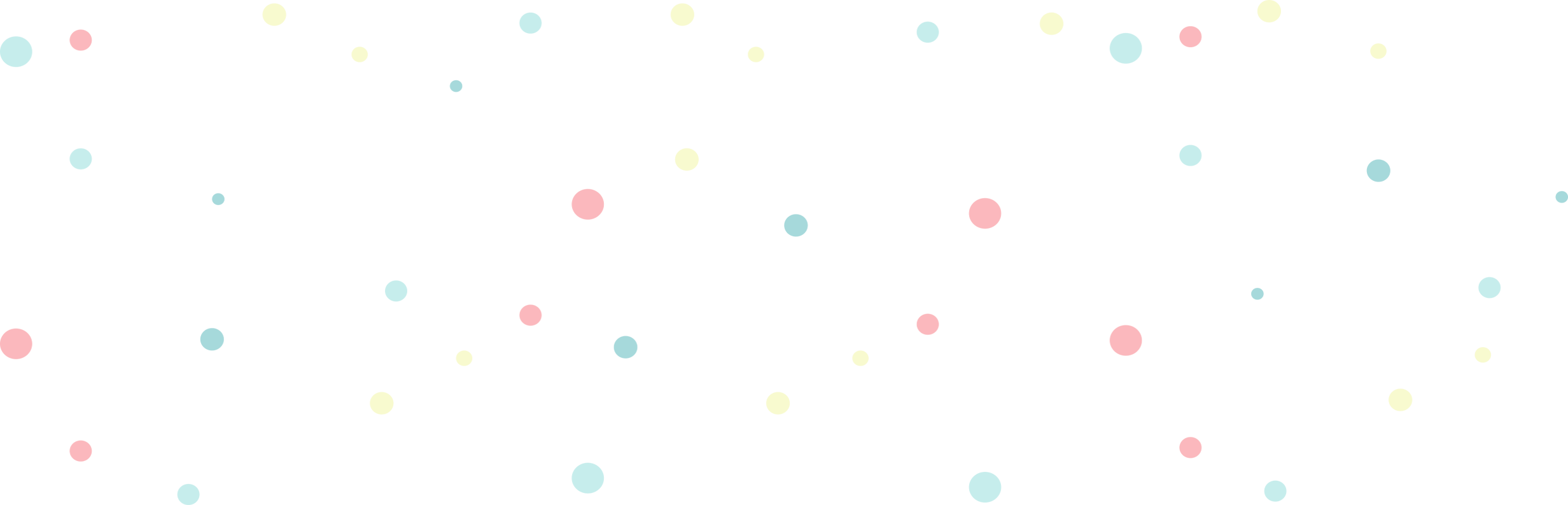 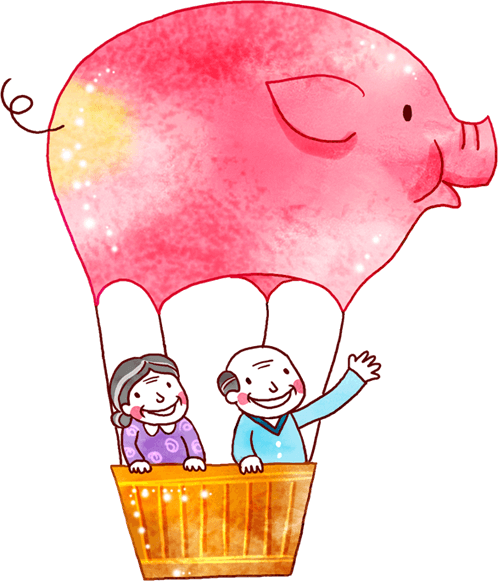 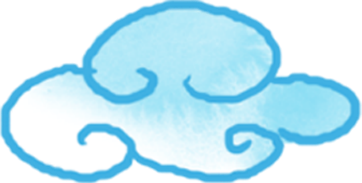 Chào mừng thầy cô và các em đến với môn
Đạo đức 2
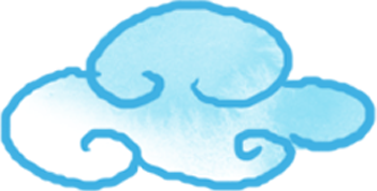 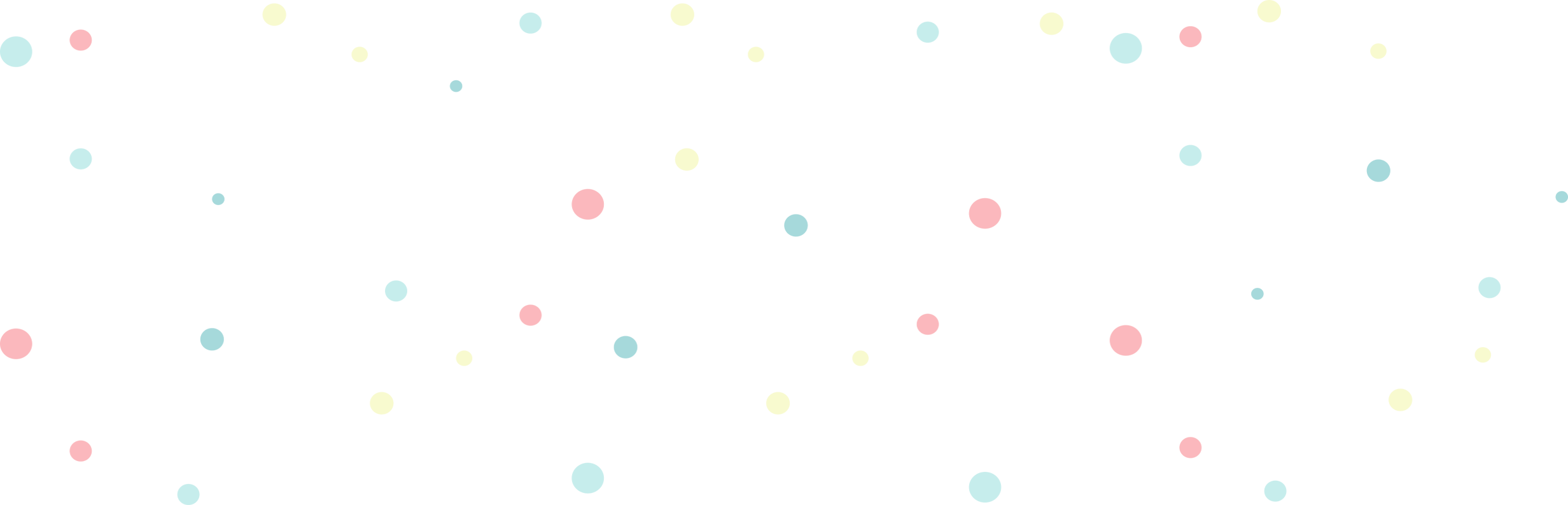 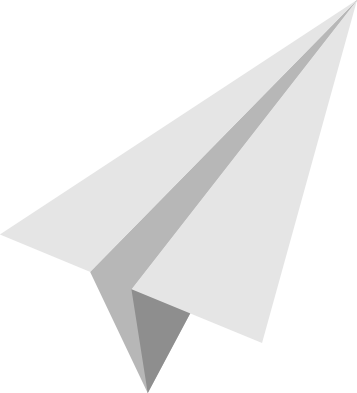 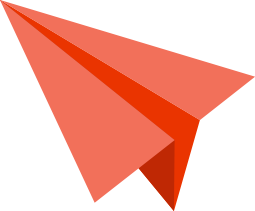 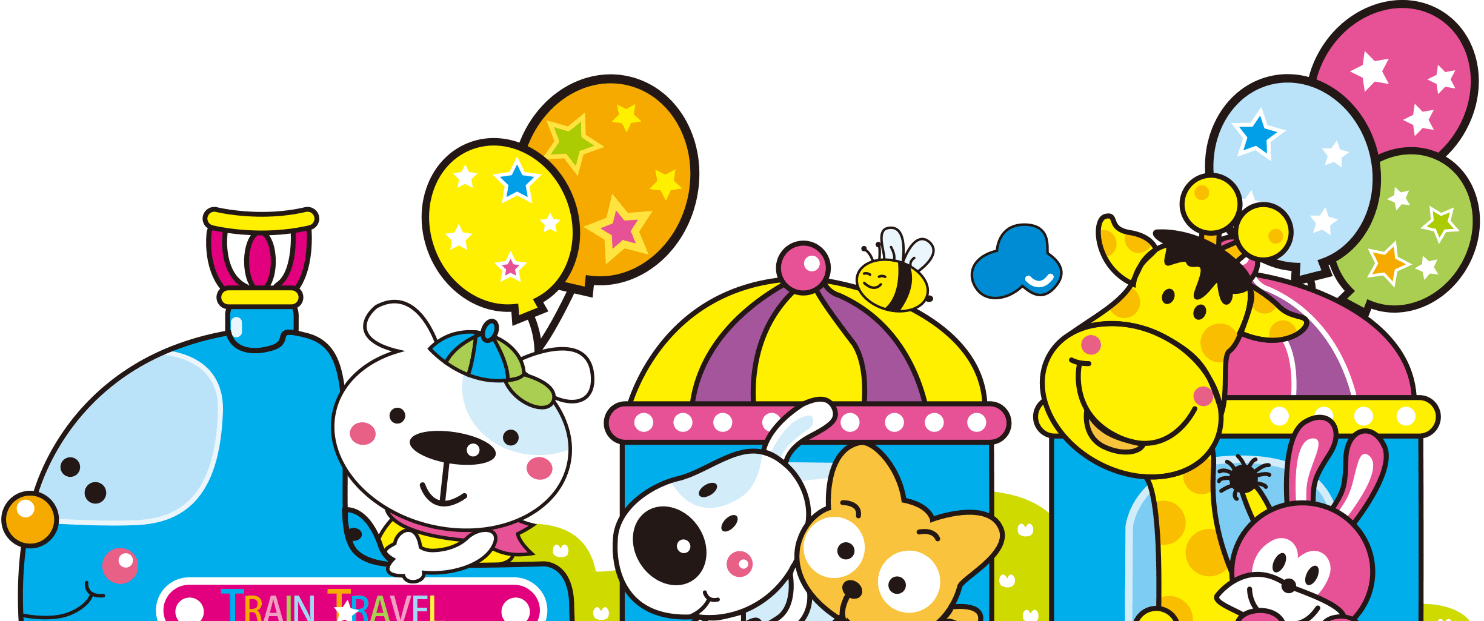 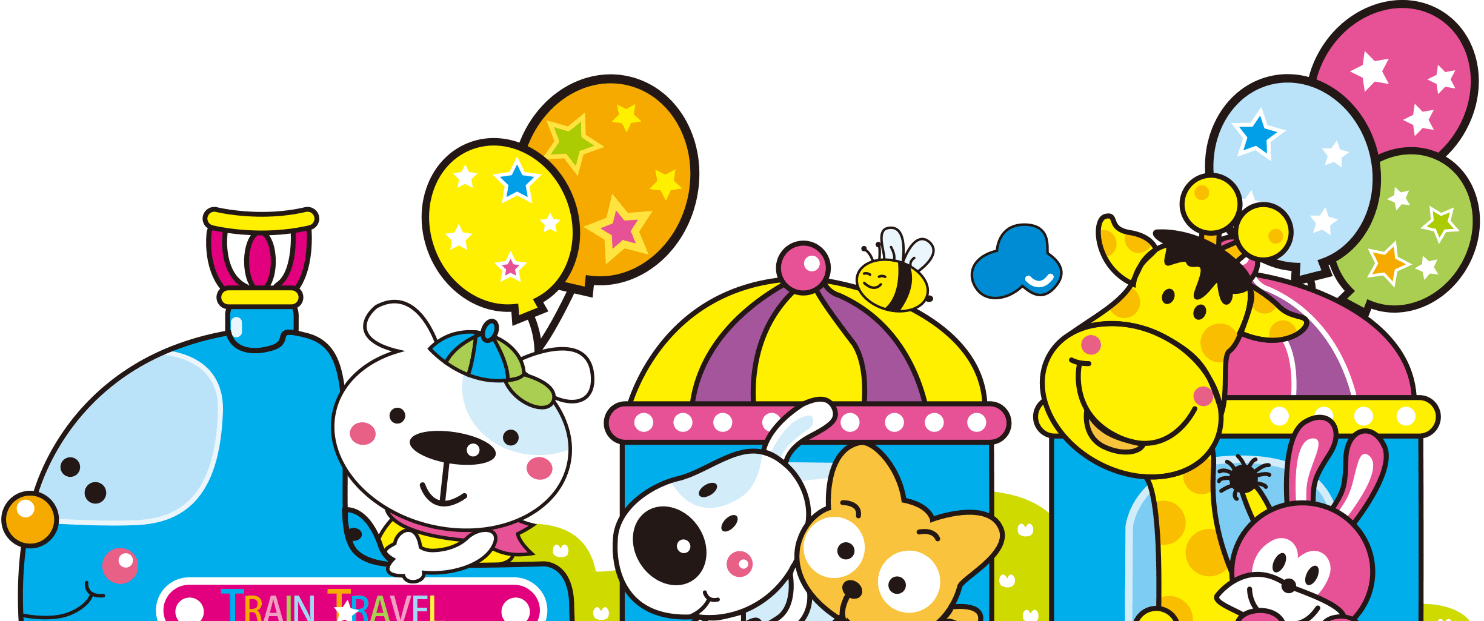 Quả trứng kì diệu
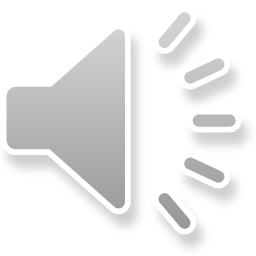 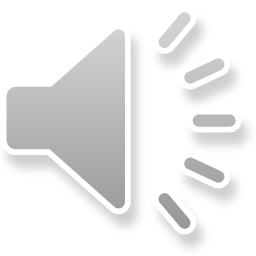 Đến bài mới
Xin chào tất cả các bạn!
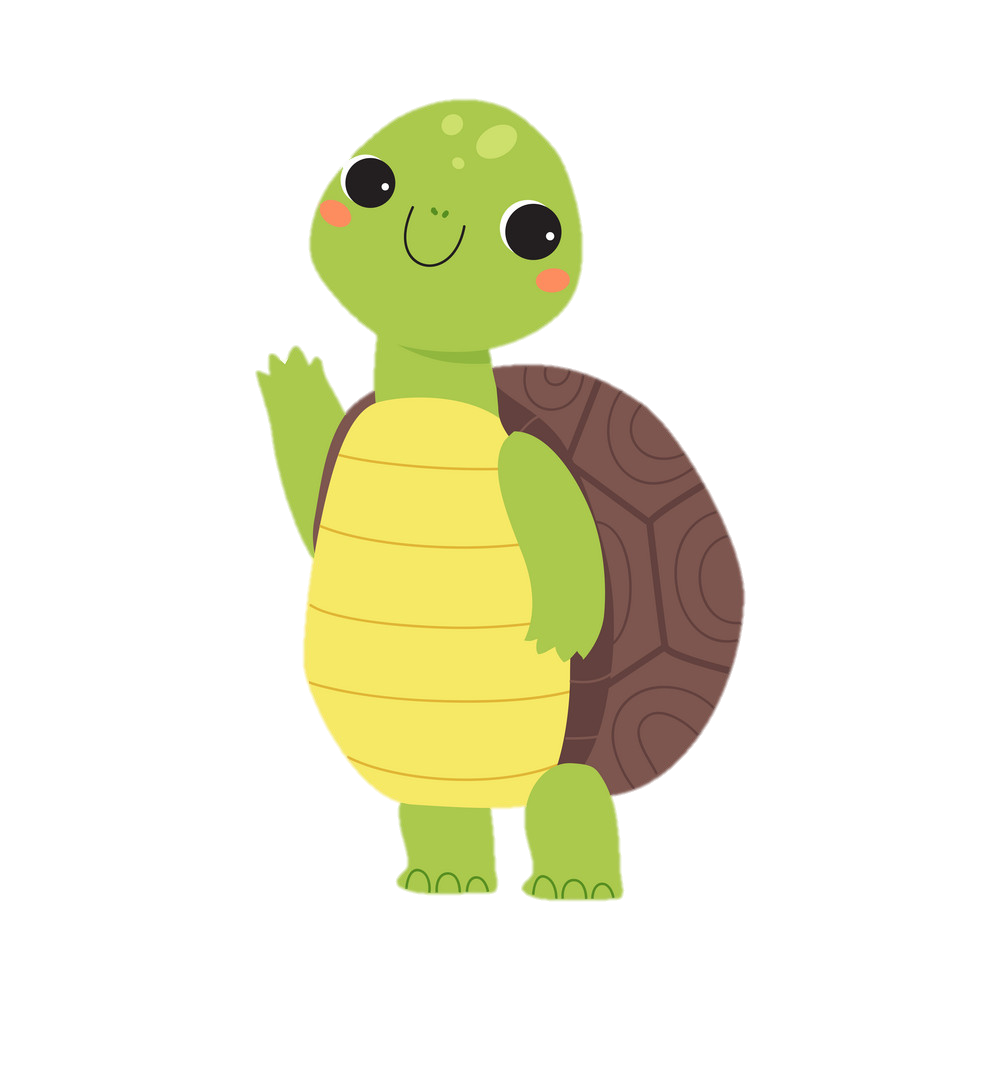 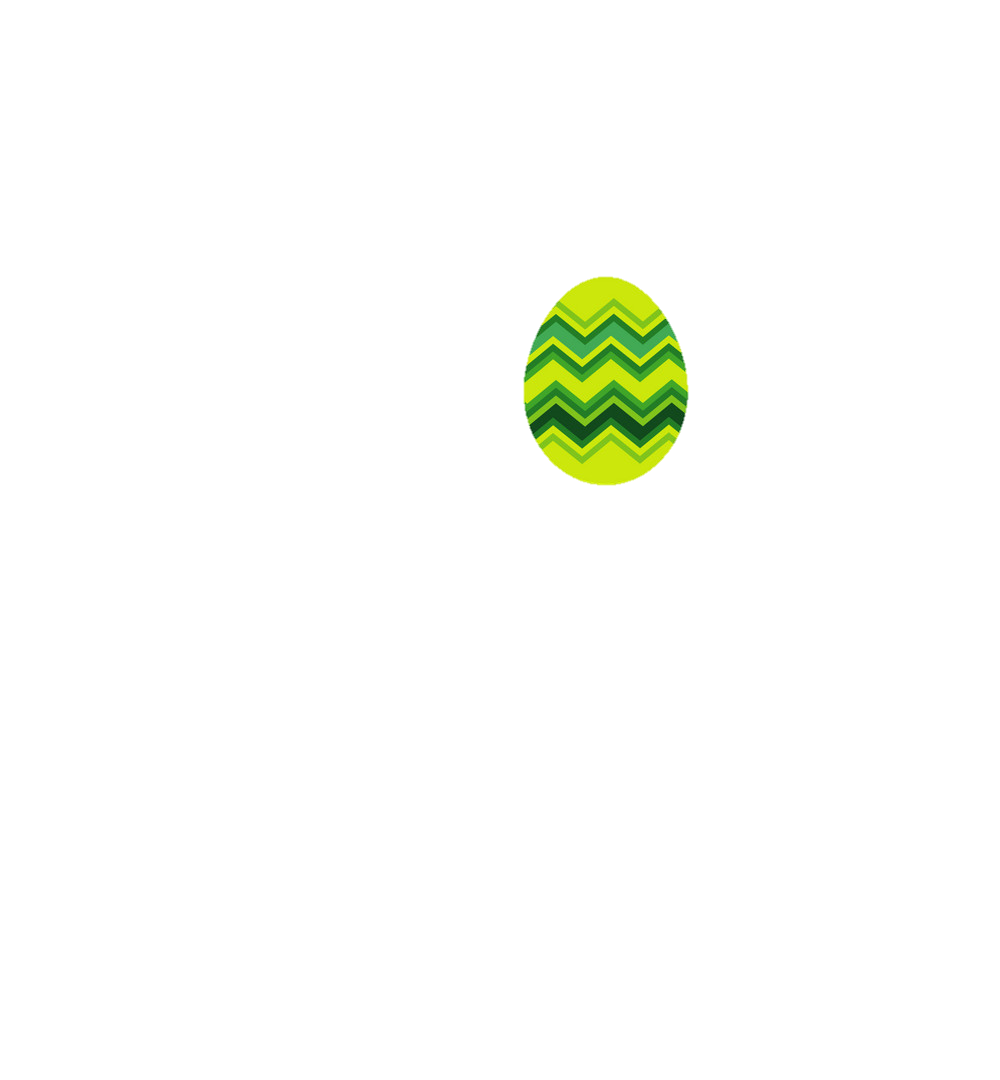 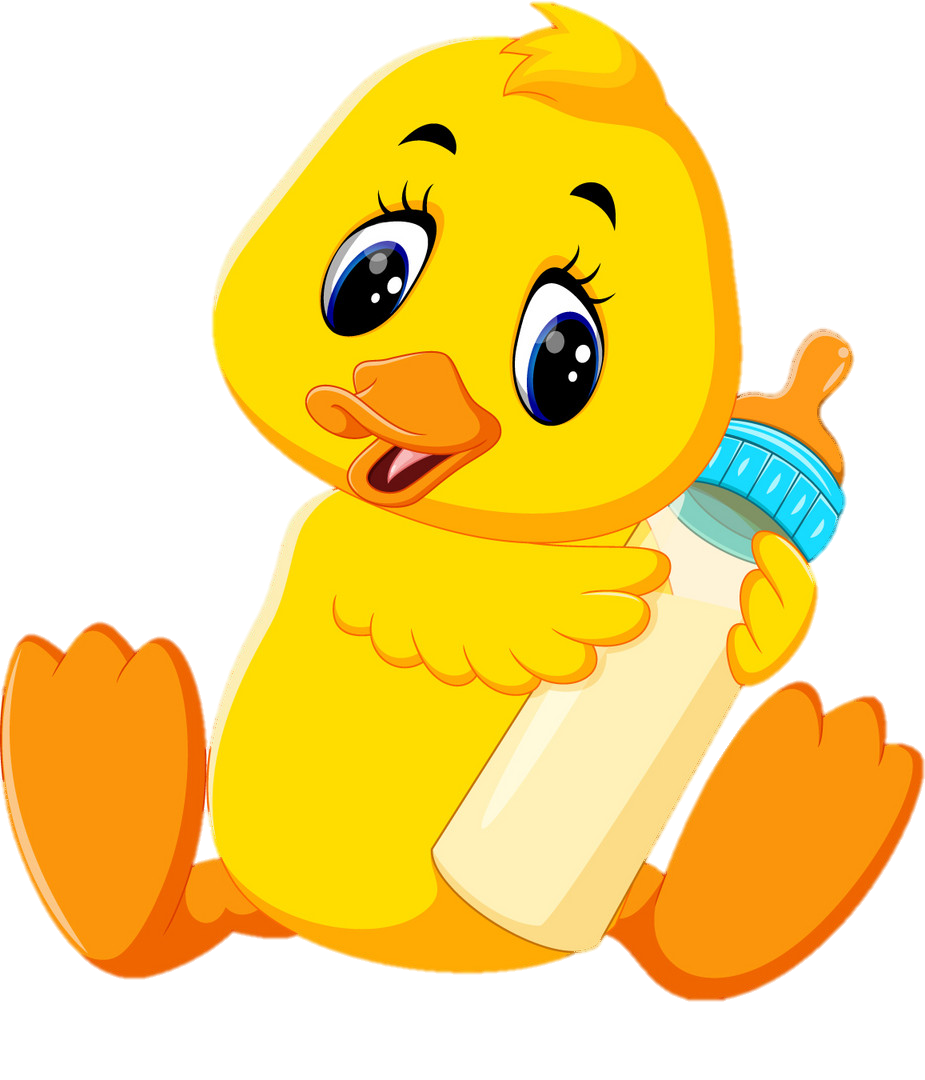 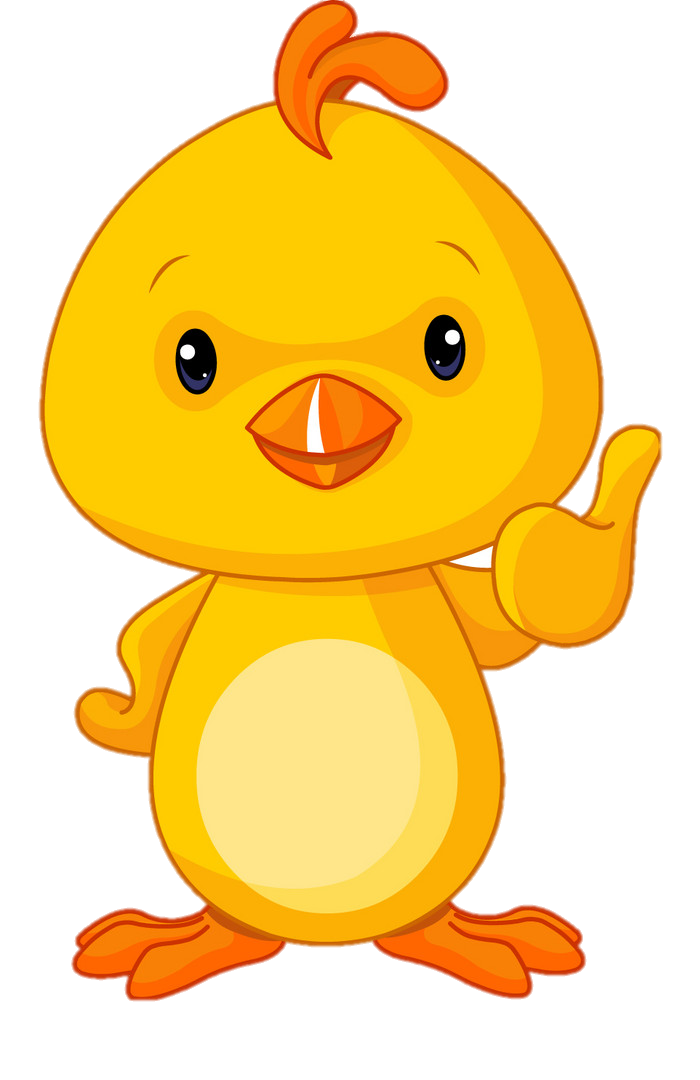 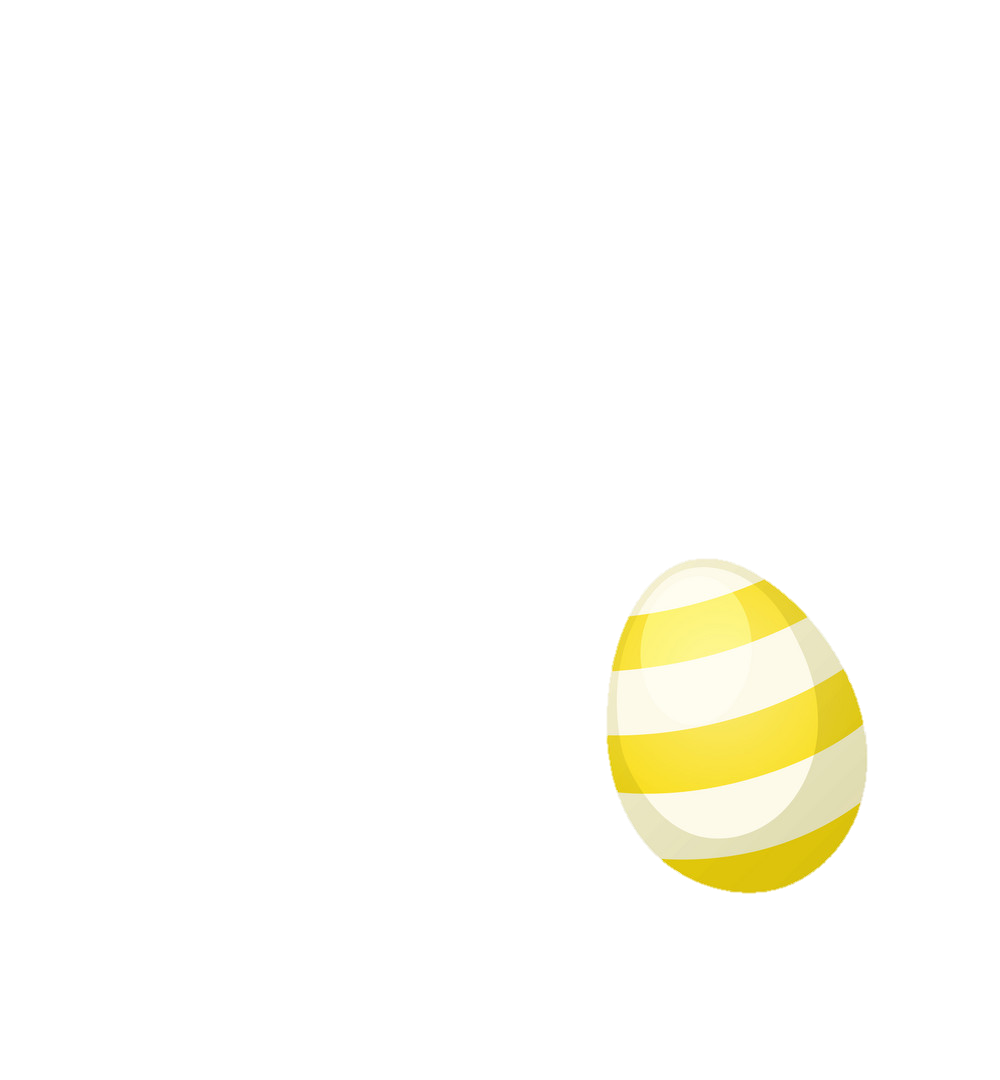 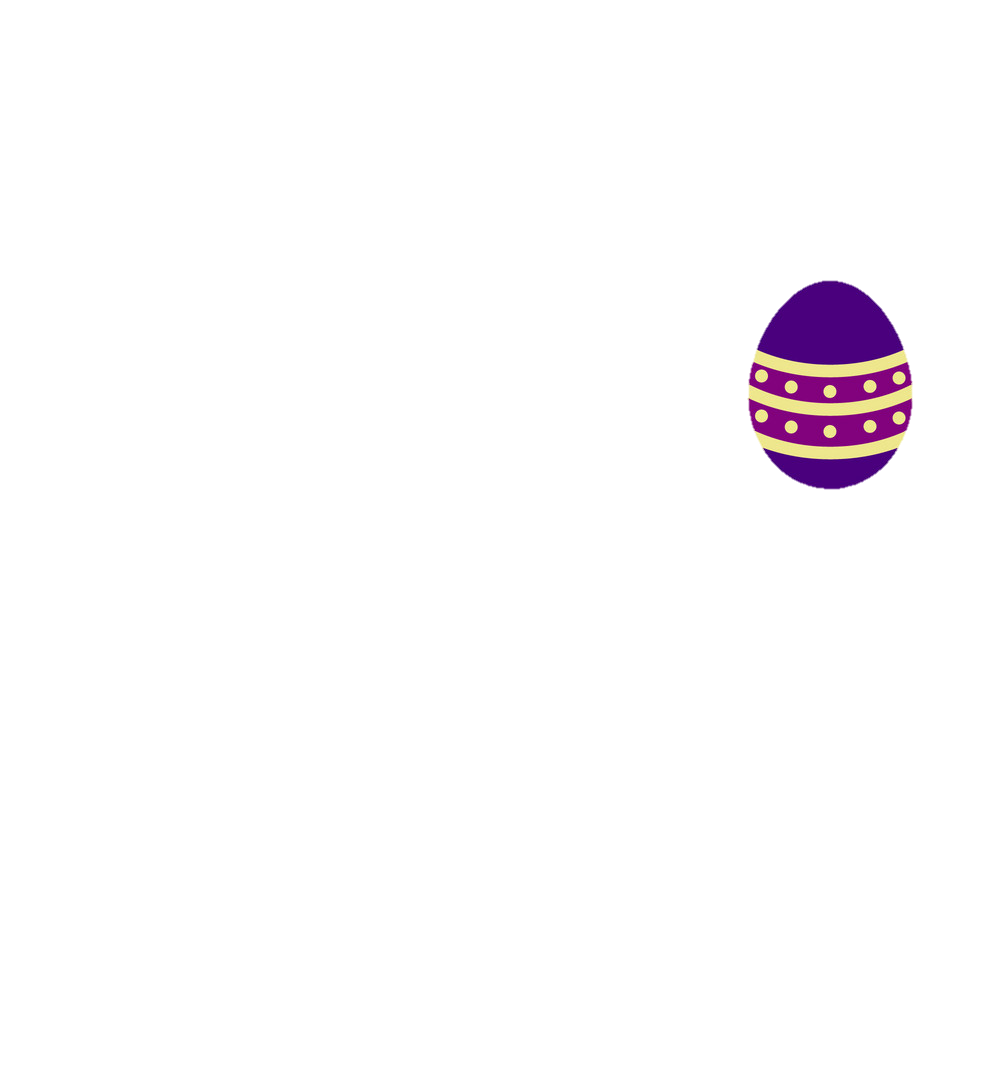 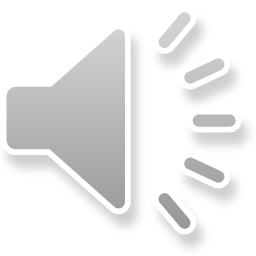 Cảm xúc hậm hực là cảm xúc tích cực hay tiêu cực?
Câu trả lời:
Cảm xúc tiêu cực
Trở về
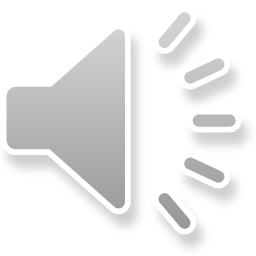 Cảm xúc tự hào là cảm xúc tích cực hay tiêu cực
Câu trả lời:
Cảm xúc tích cực
Trở về
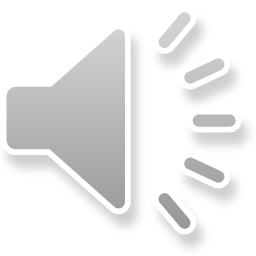 Cảm xúc đố kị là cảm xúc tích cực hay tiêu cực?
Câu trả lời:
Cảm xúc tiêu cực
Trở về
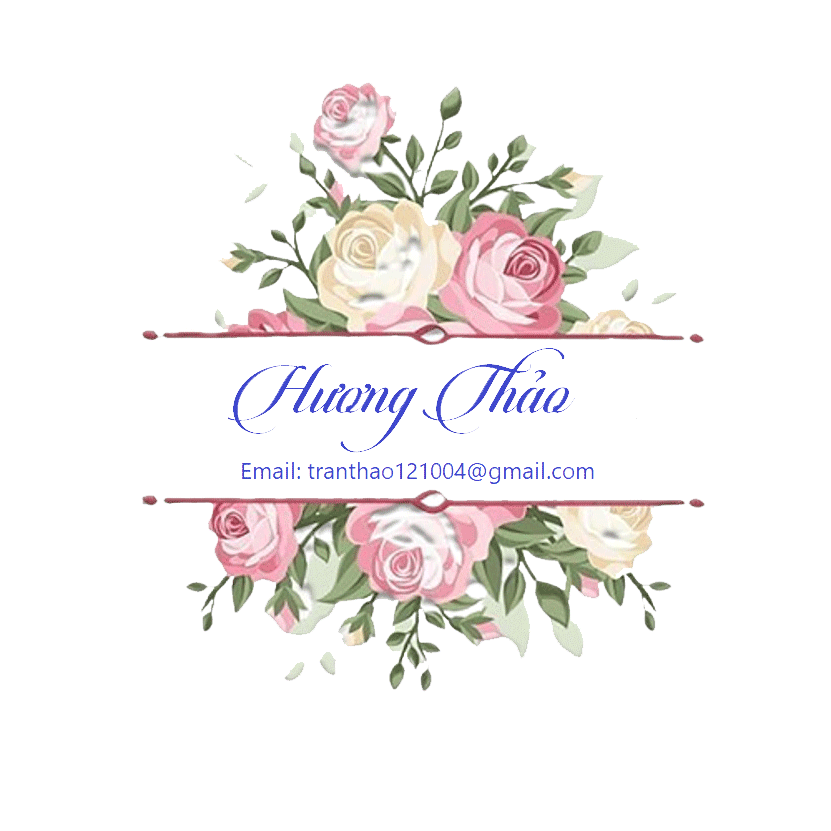 Thứ Hai ngày 17 tháng 02 năm 2025
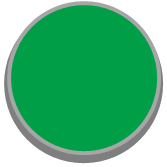 Bài
11
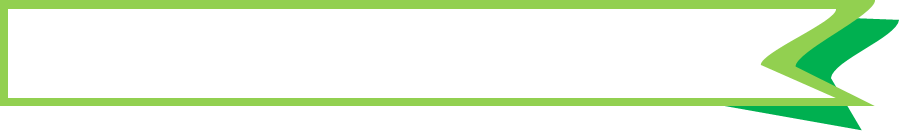 Tìm kiếm sự hỗ trợ khi ở nhà
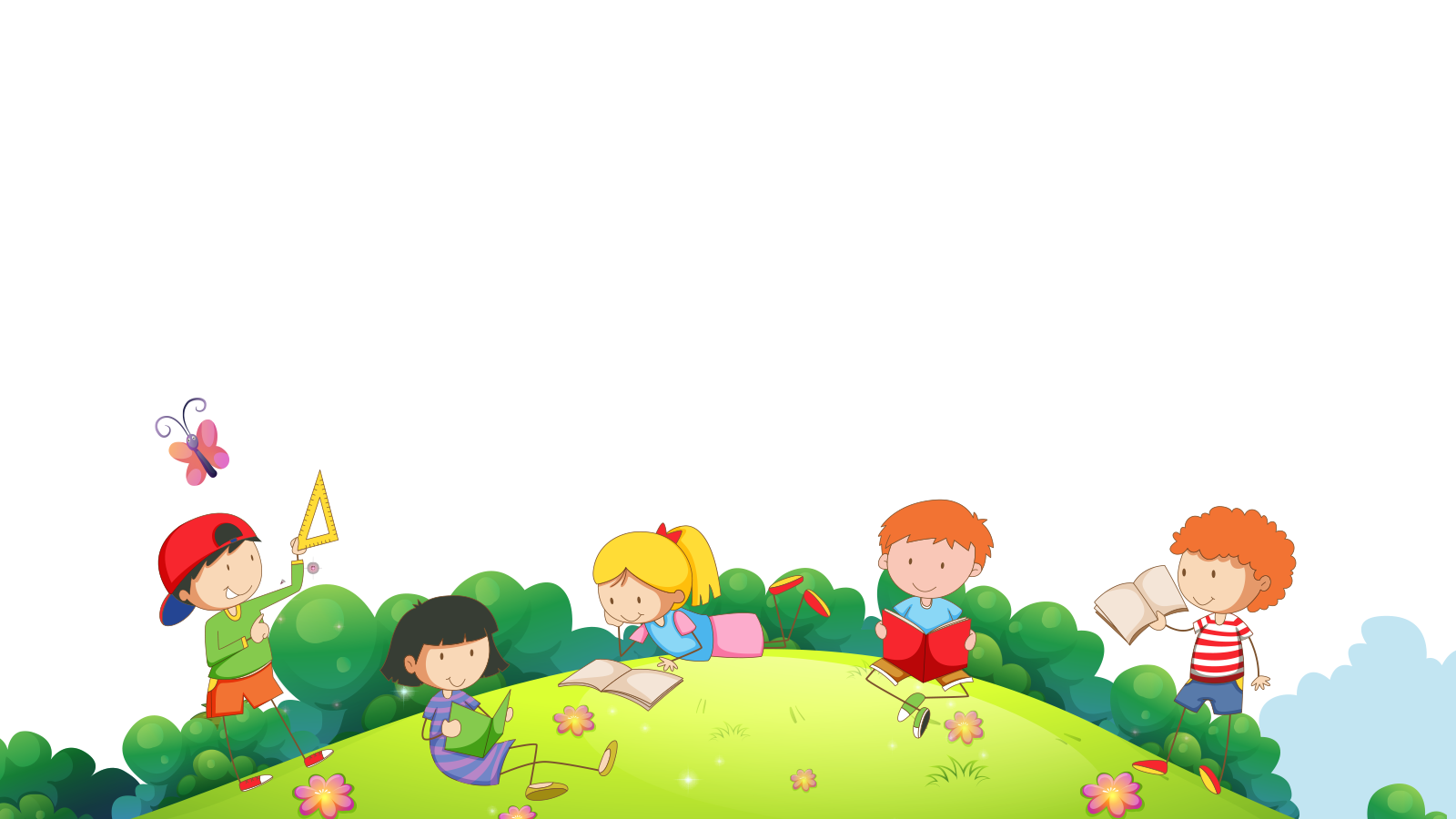 [Speaker Notes: Bài giảng thiết kế bởi: Hương Thảo - tranthao121006@gmail.com]
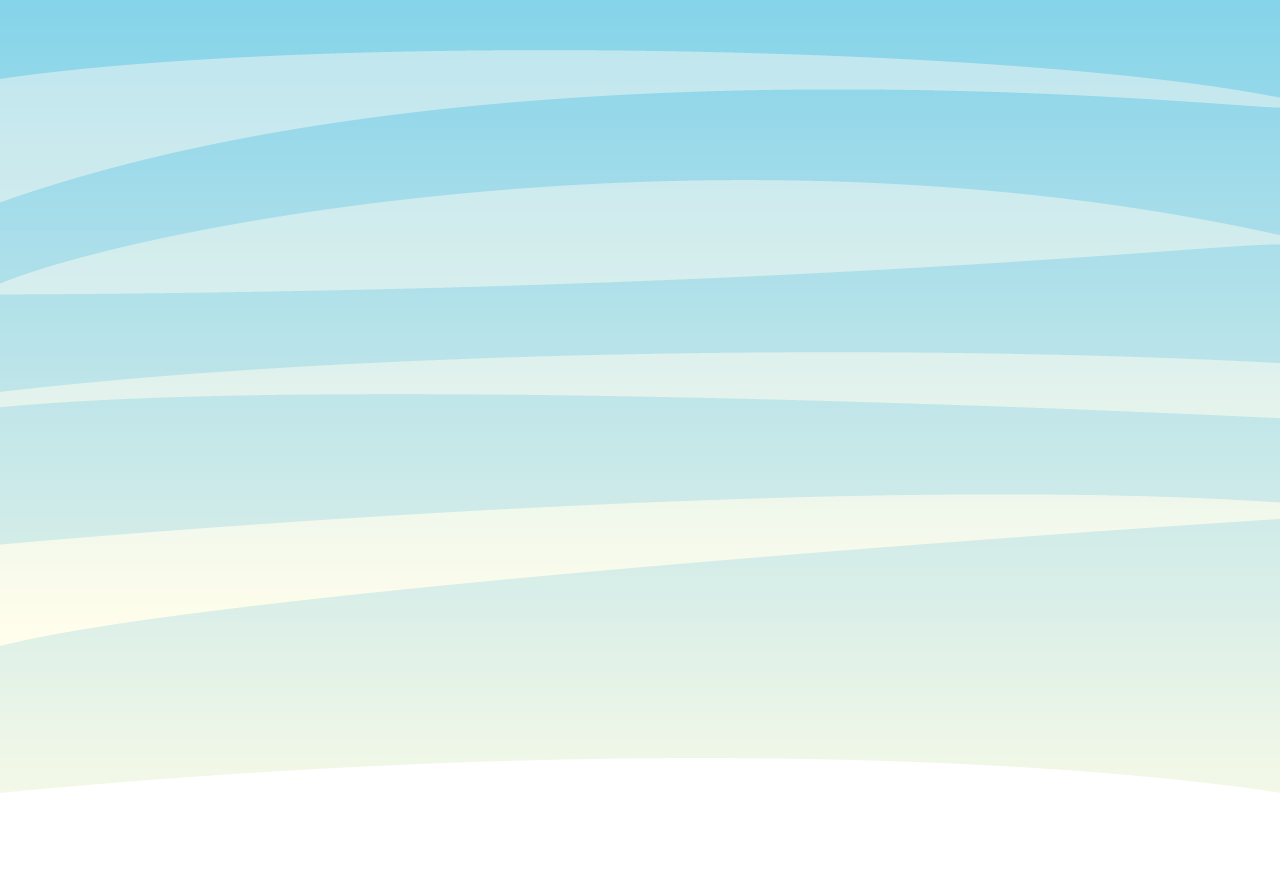 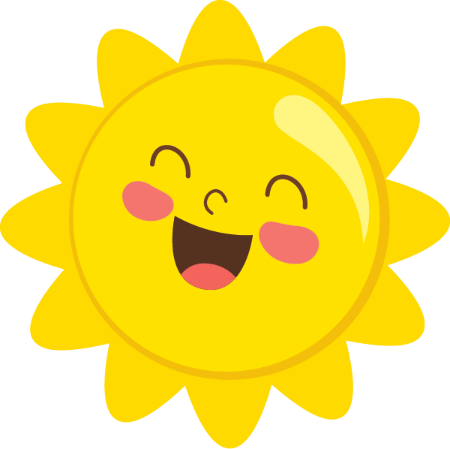 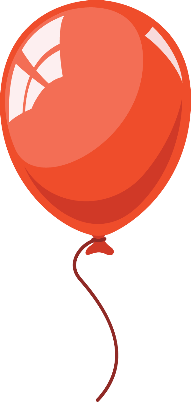 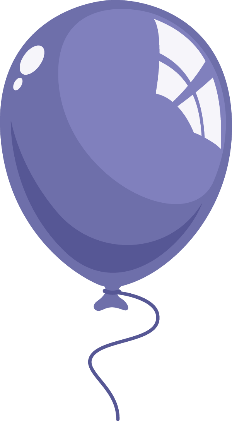 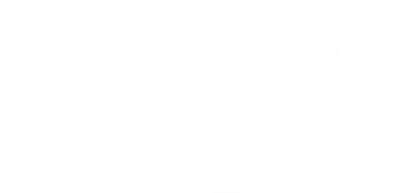 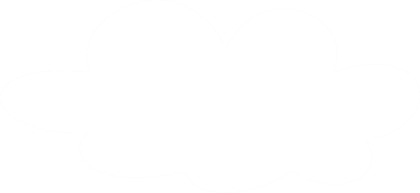 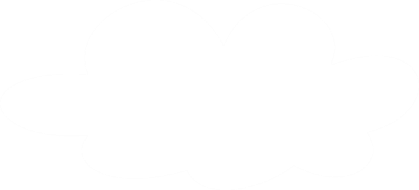 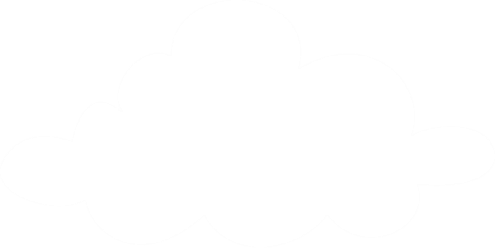 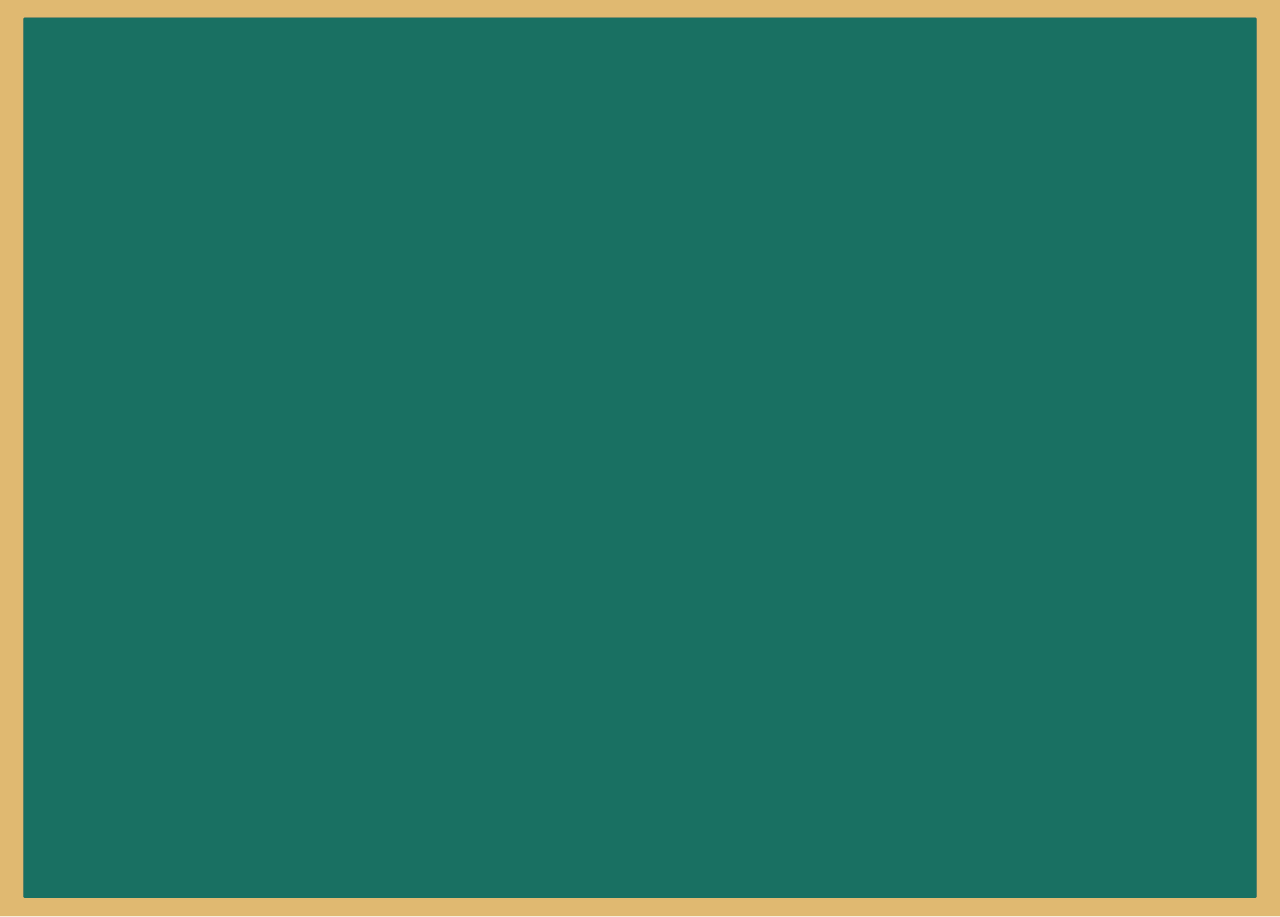 Mục tiêu bài học
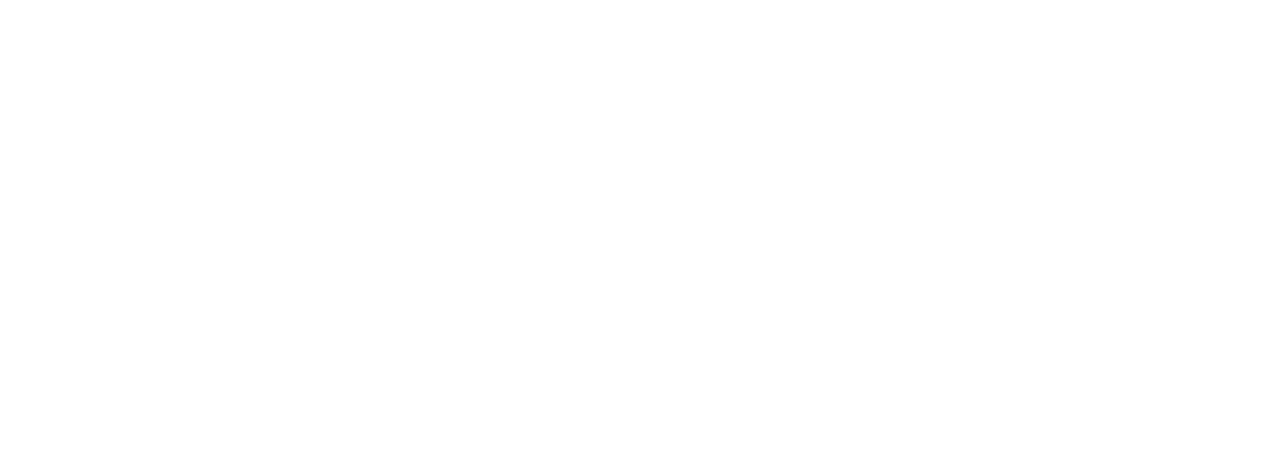 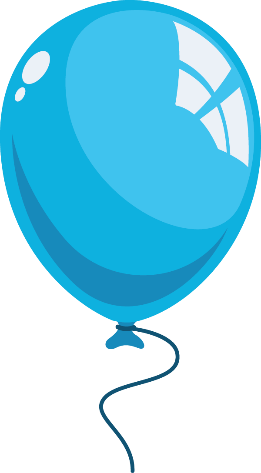 Nêu được một số tình huống cần tìm kiếm sự hỗ trợ khi ở nhà
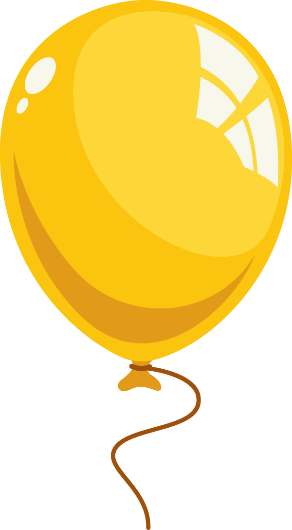 Nêu được vì sao phải tìm kiếm sự hỗ trợ khi ở nhà
Thực hiện được việc tìm kiếm sự hỗ trợ khi ở nhà
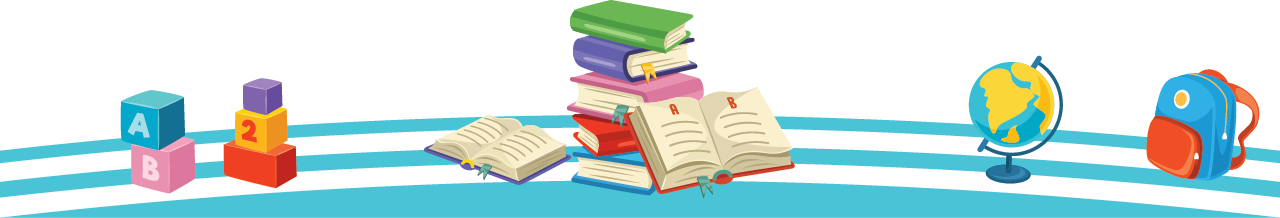 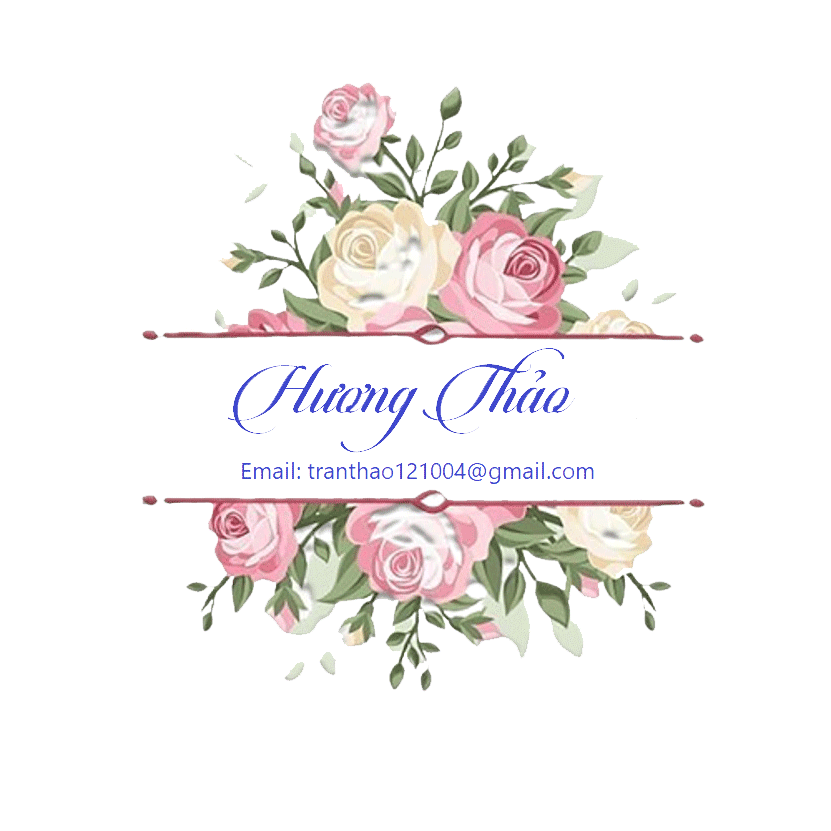 Tiết 1
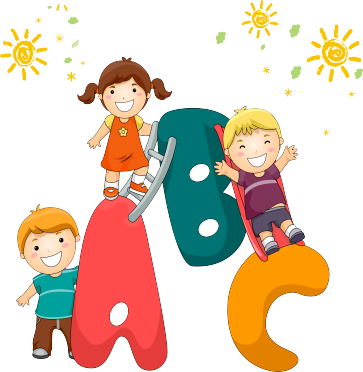 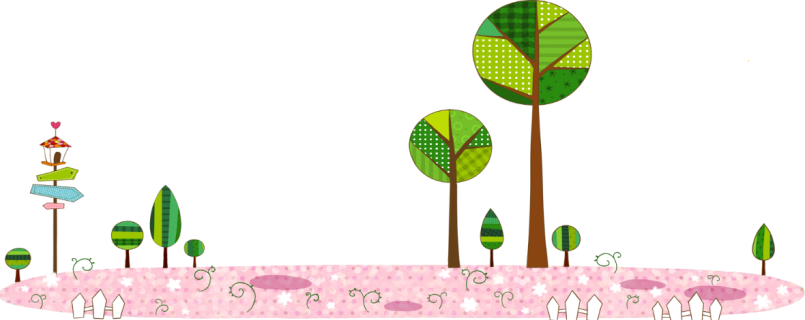 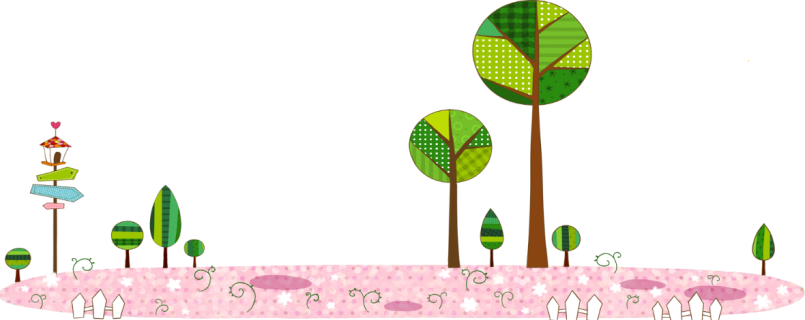 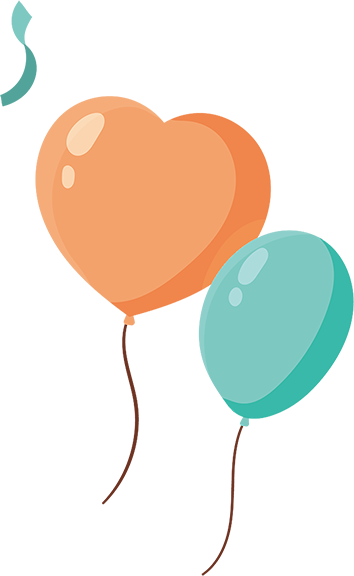 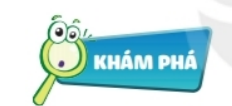 Hoạt động 1:
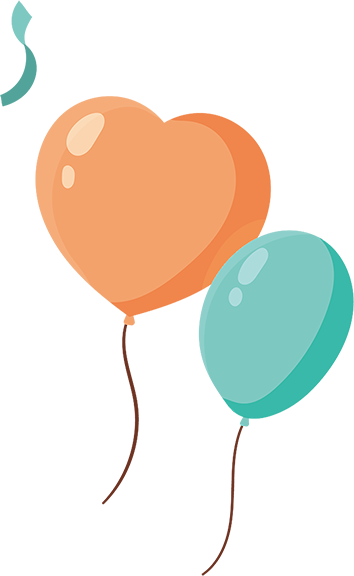 Tìm hiểu những tình huống
 cần sự hỗ trợ khi ở nhà
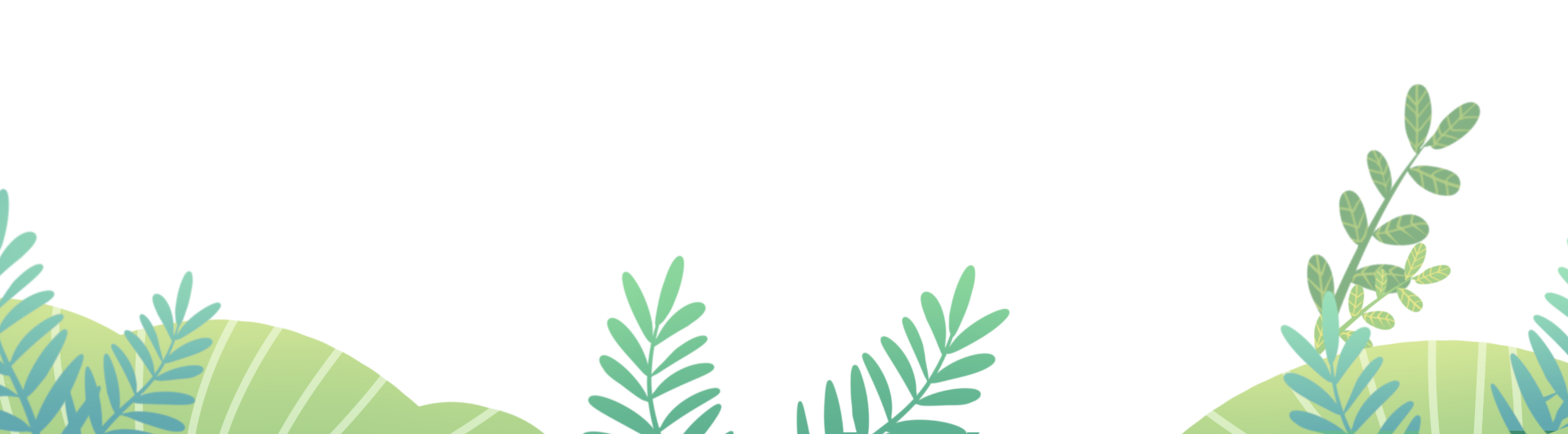 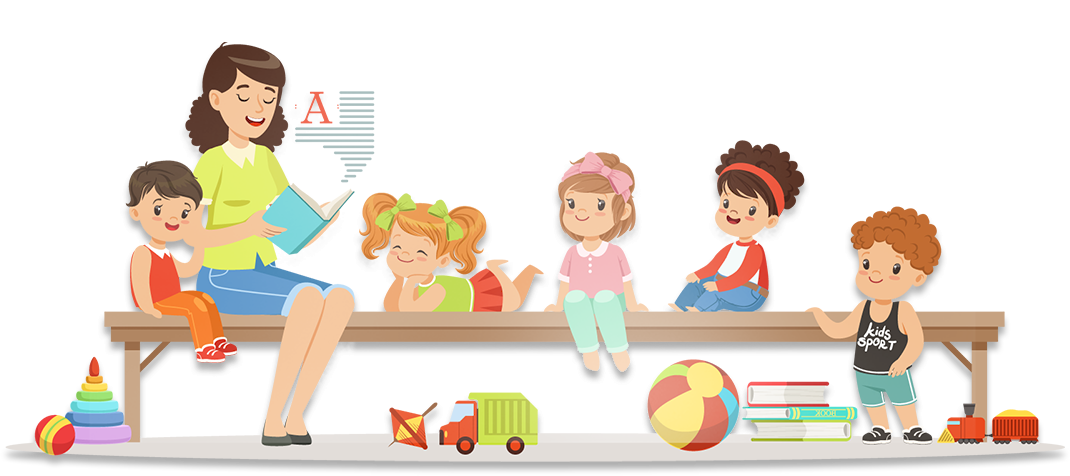 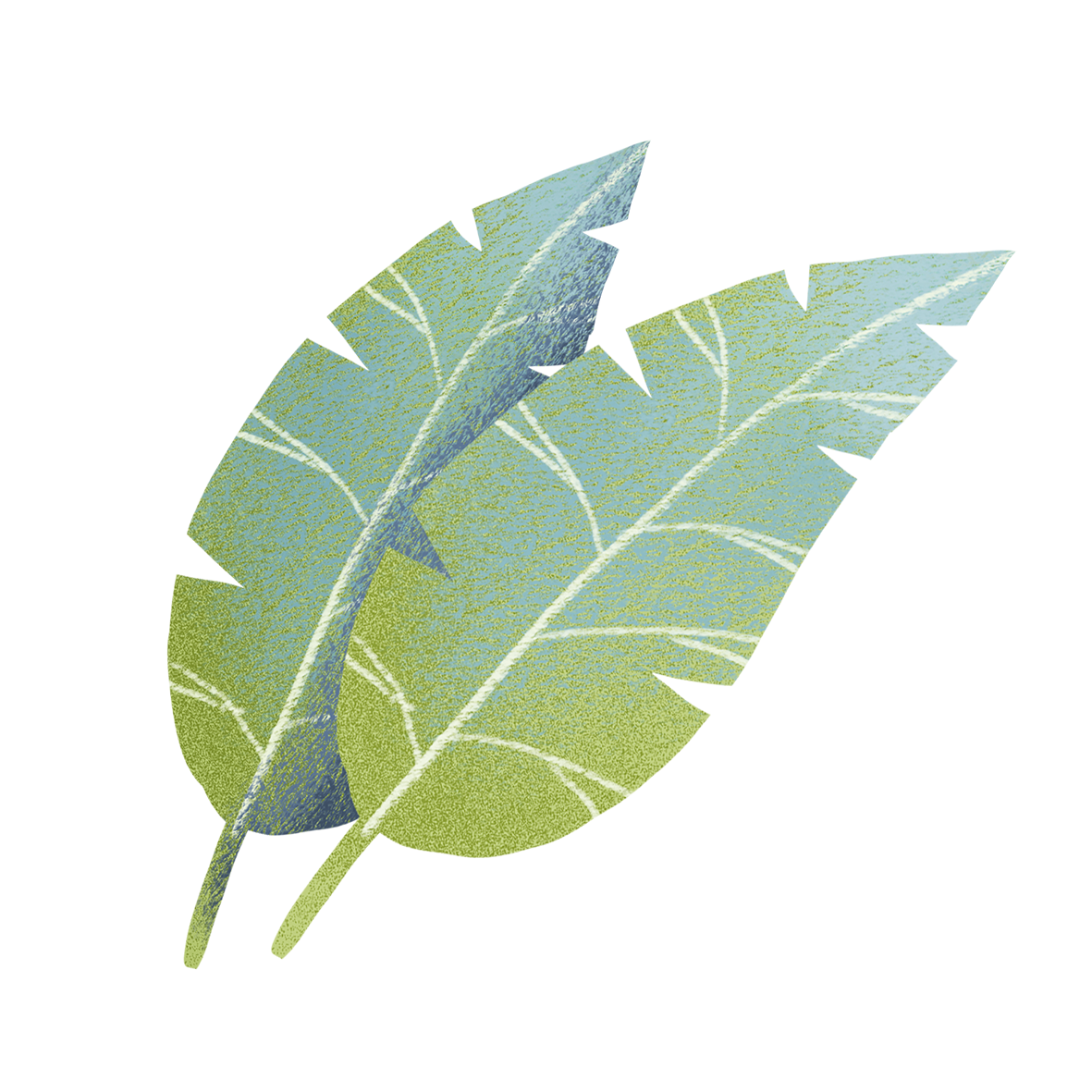 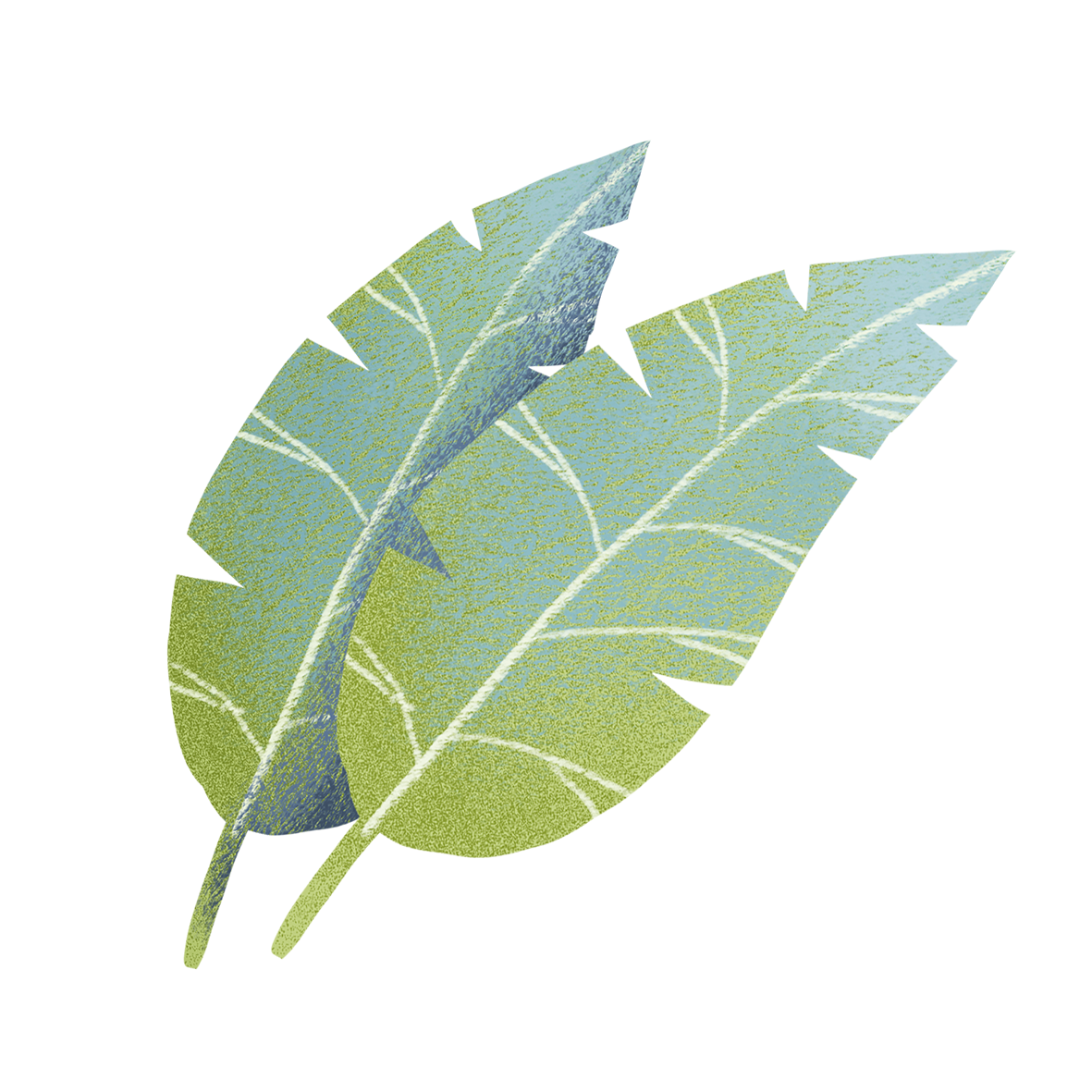 Những tình huống nào em cần tìm kiếm sự hỗ trợ,
tình huống nào em có thể tự giải quyết?
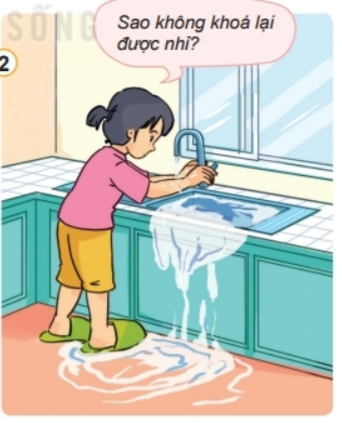 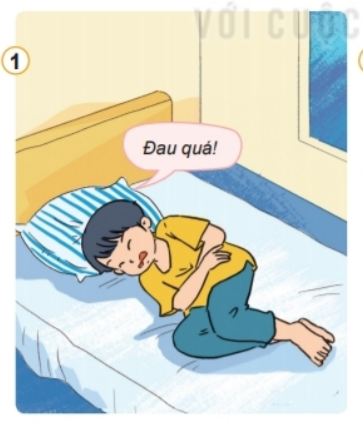 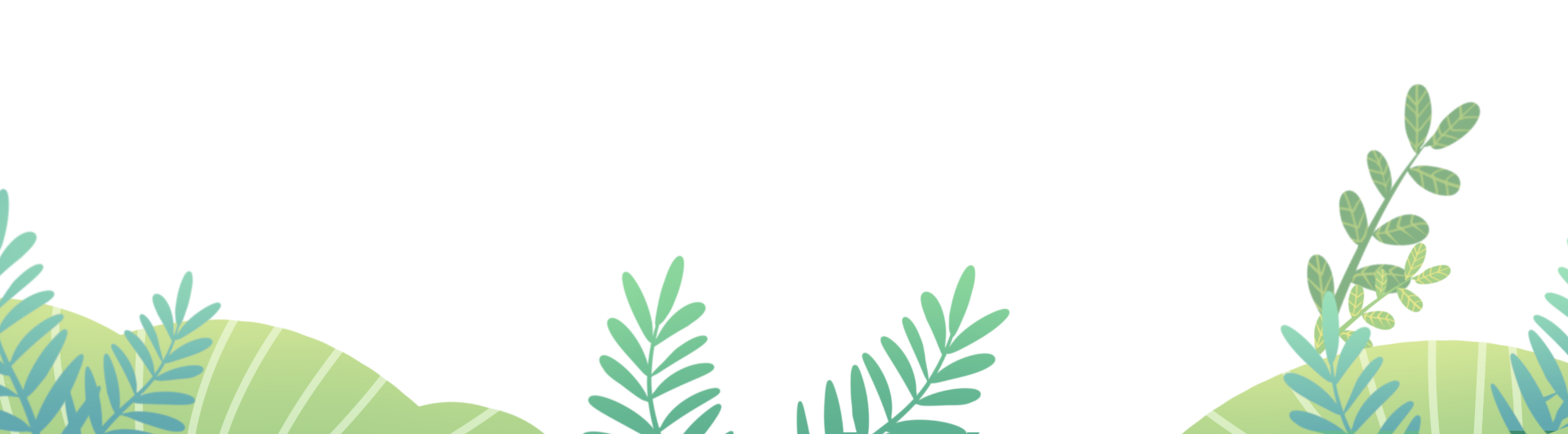 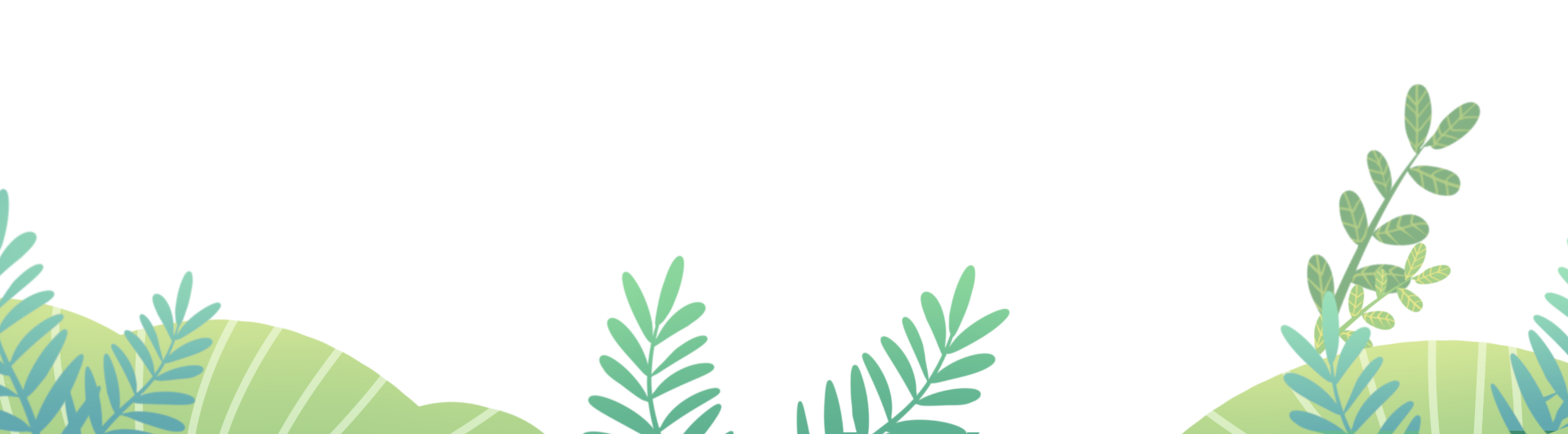 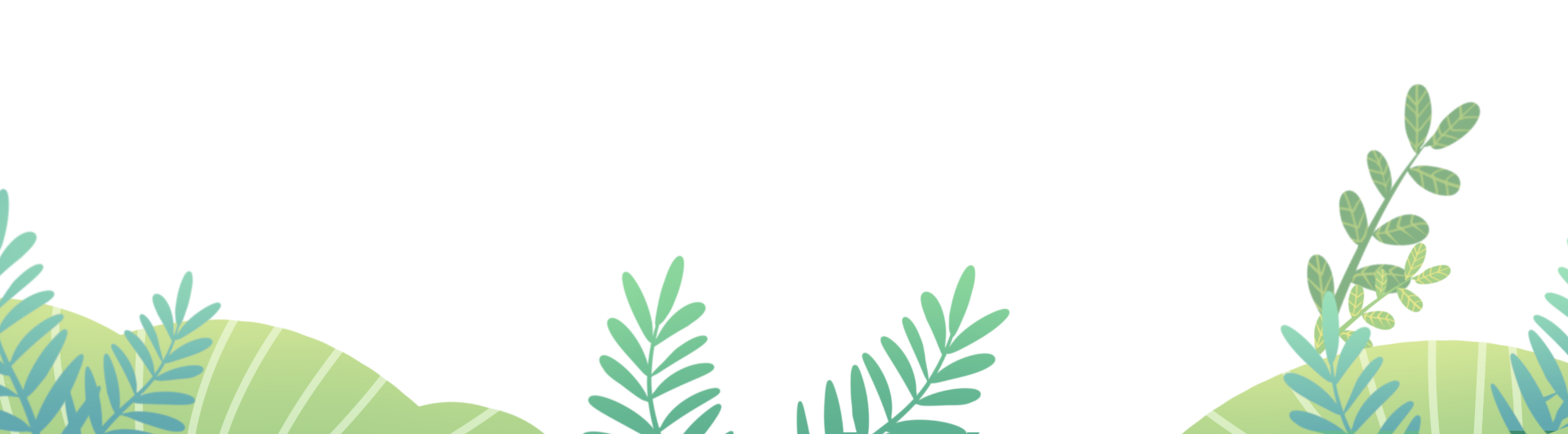 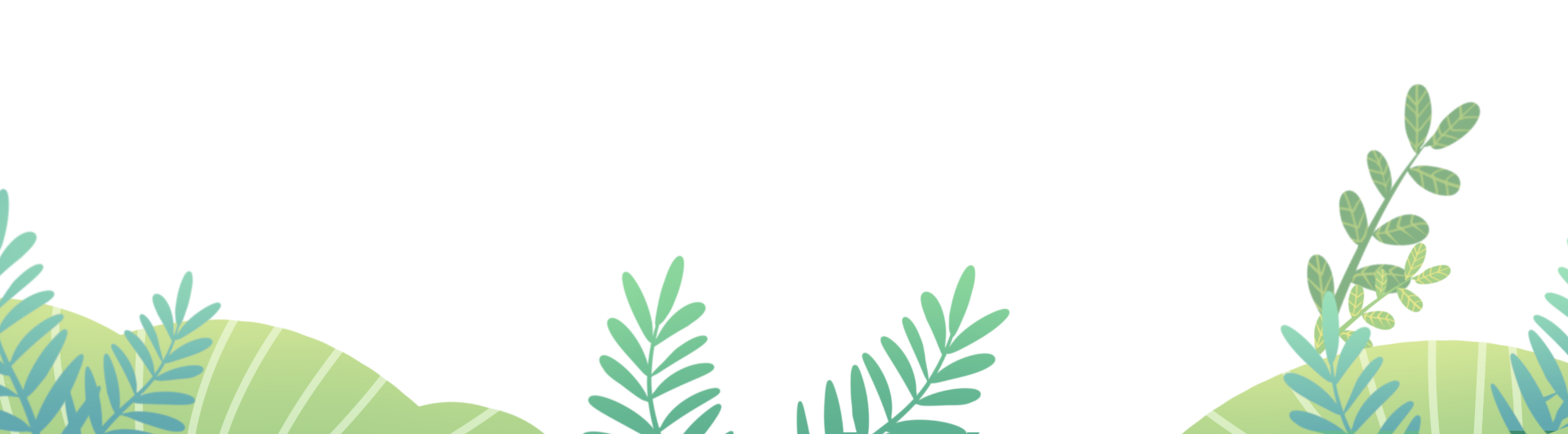 Cần tìm kiếm hỗ trợ
Cần tìm kiếm hỗ trợ
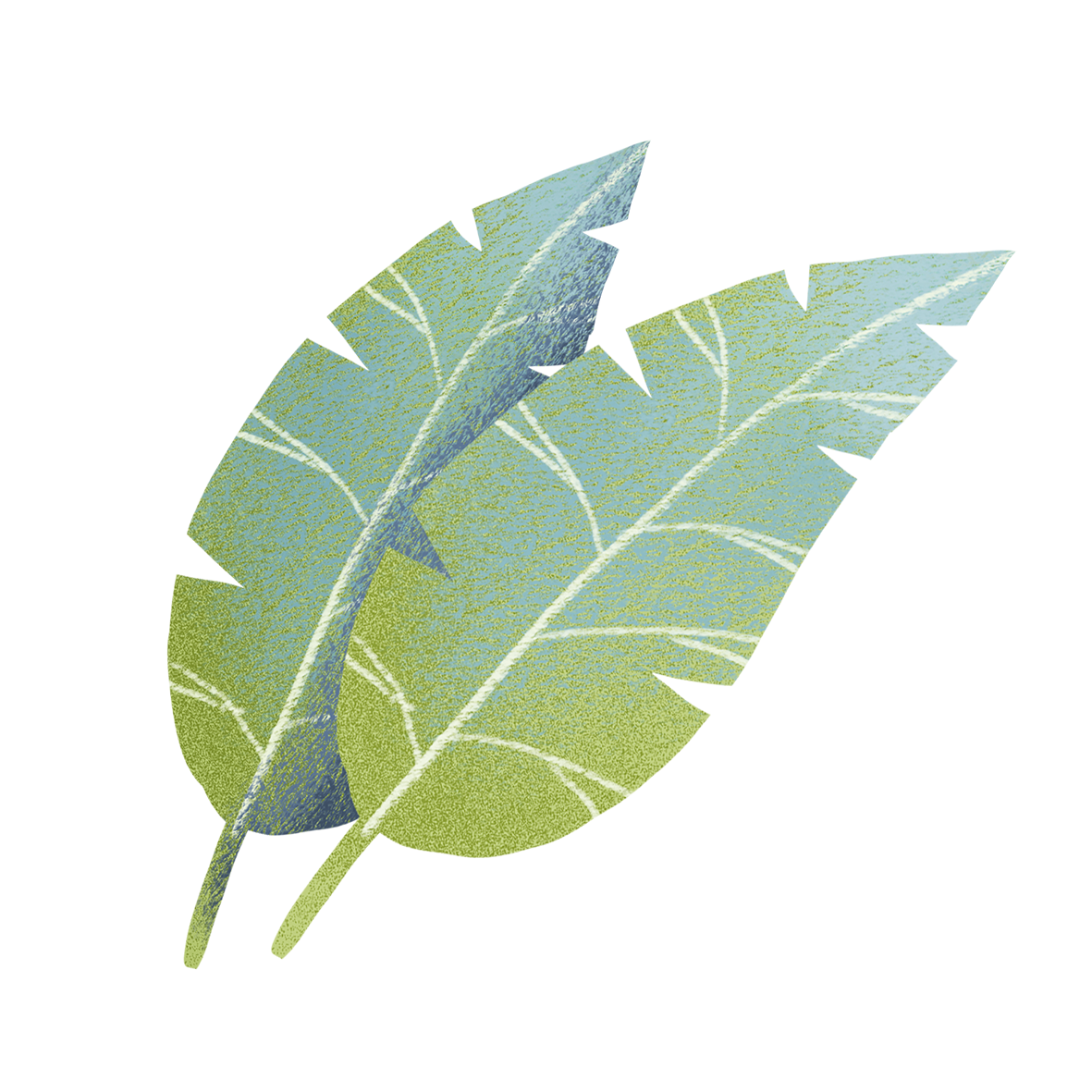 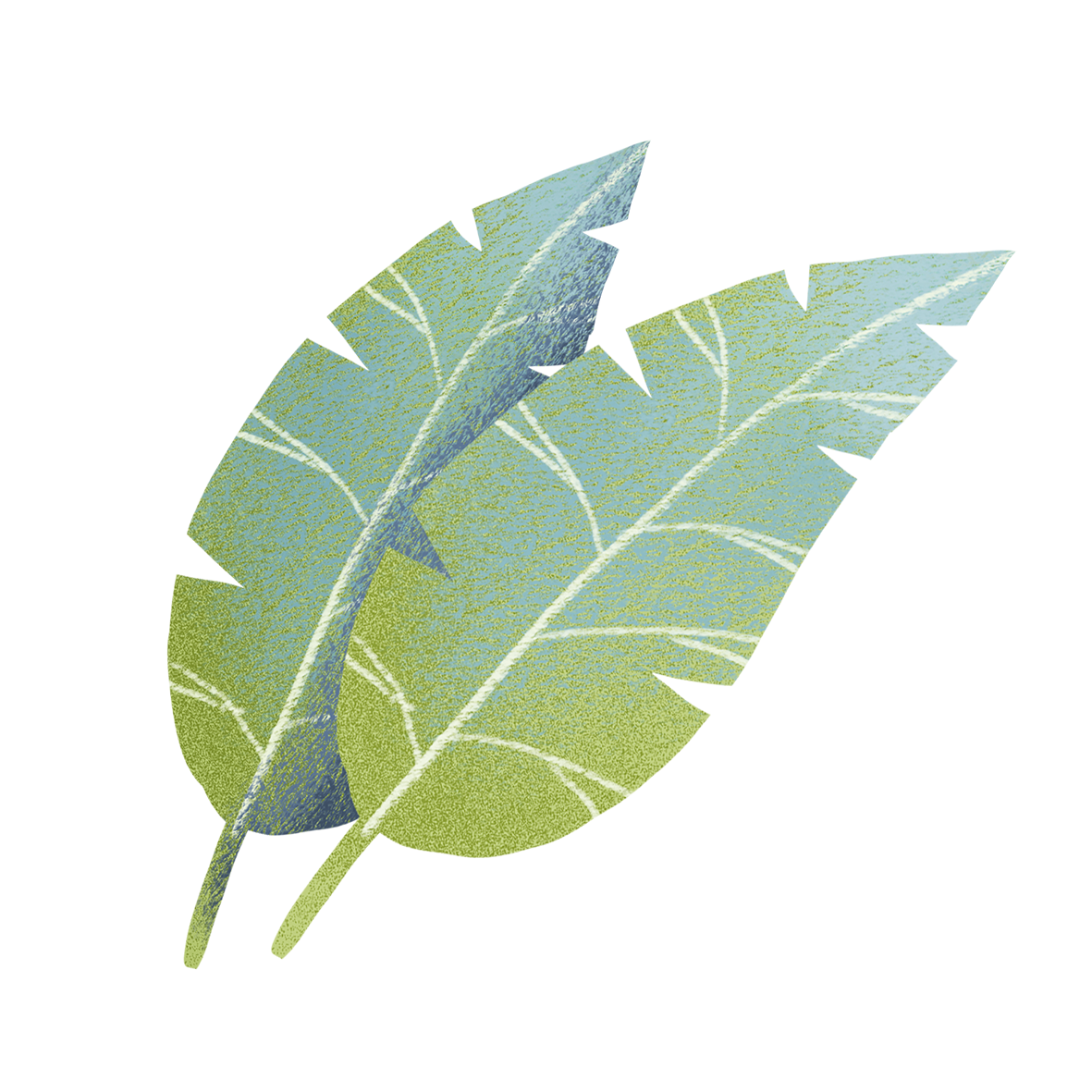 Những tình huống nào em cần tìm kiếm sự hỗ trợ,
tình huống nào em có thể tự giải quyết?
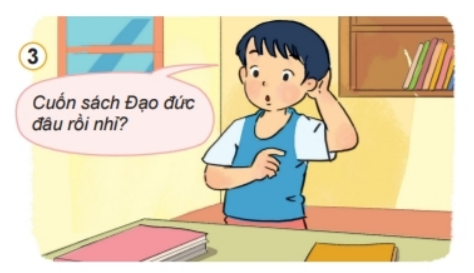 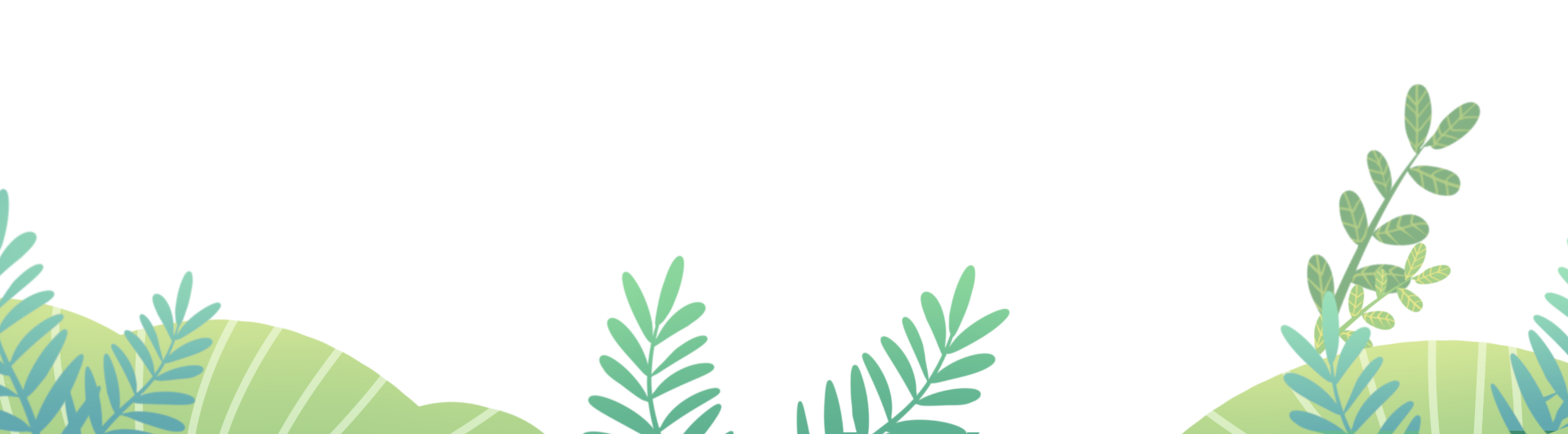 Tự mình giải quyết
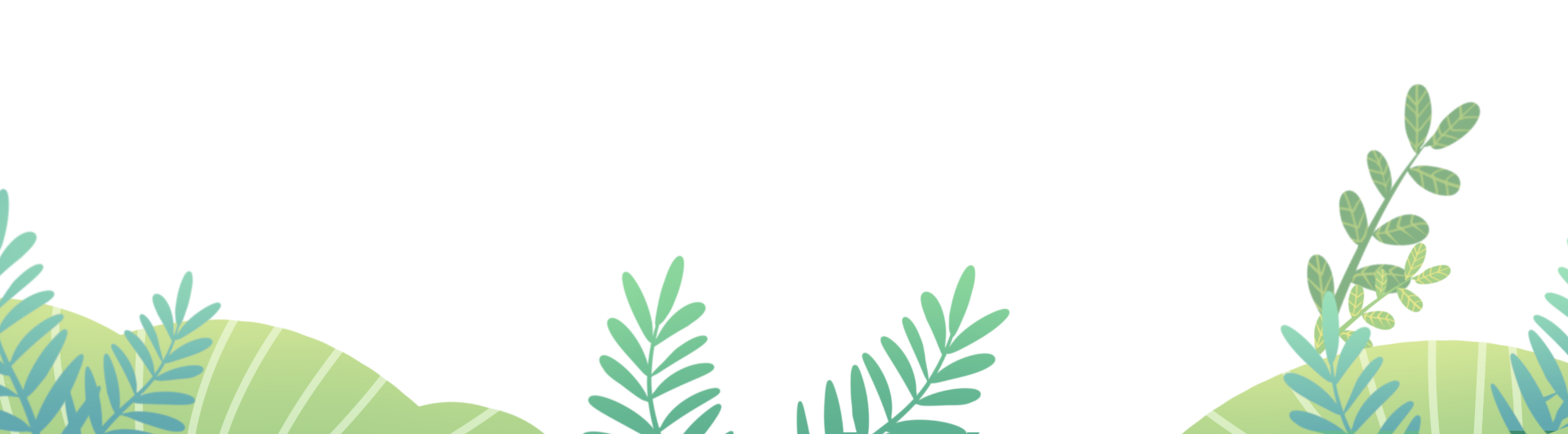 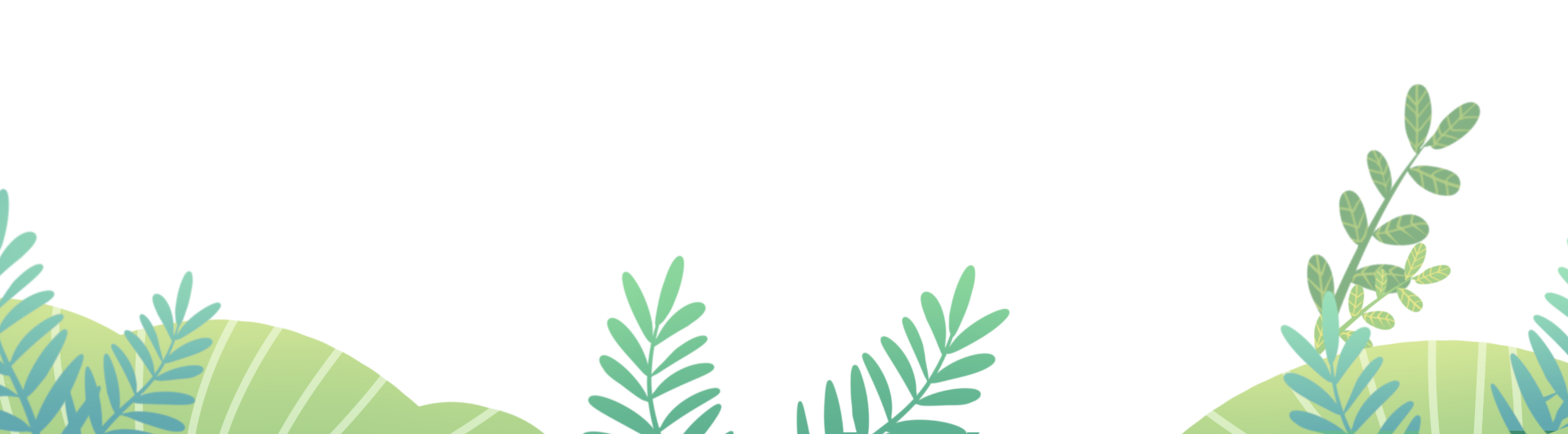 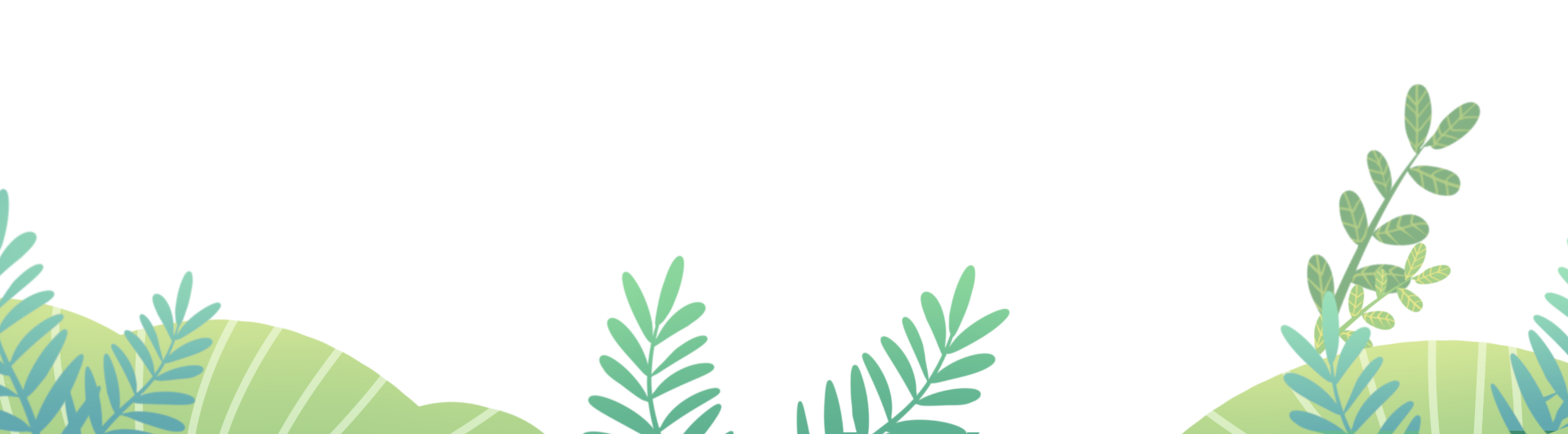 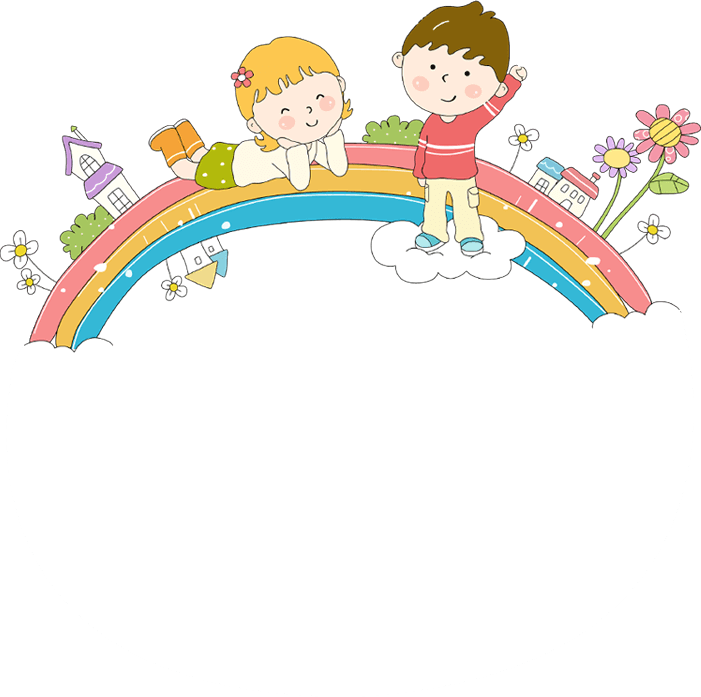 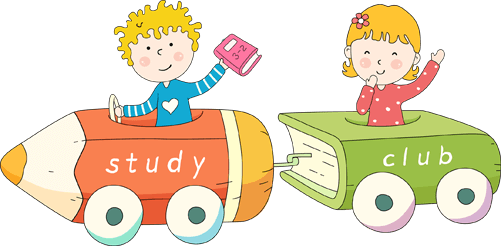 Nêu thêm những tình huống cần tìm sự hỗ trợ khi ở nhà?
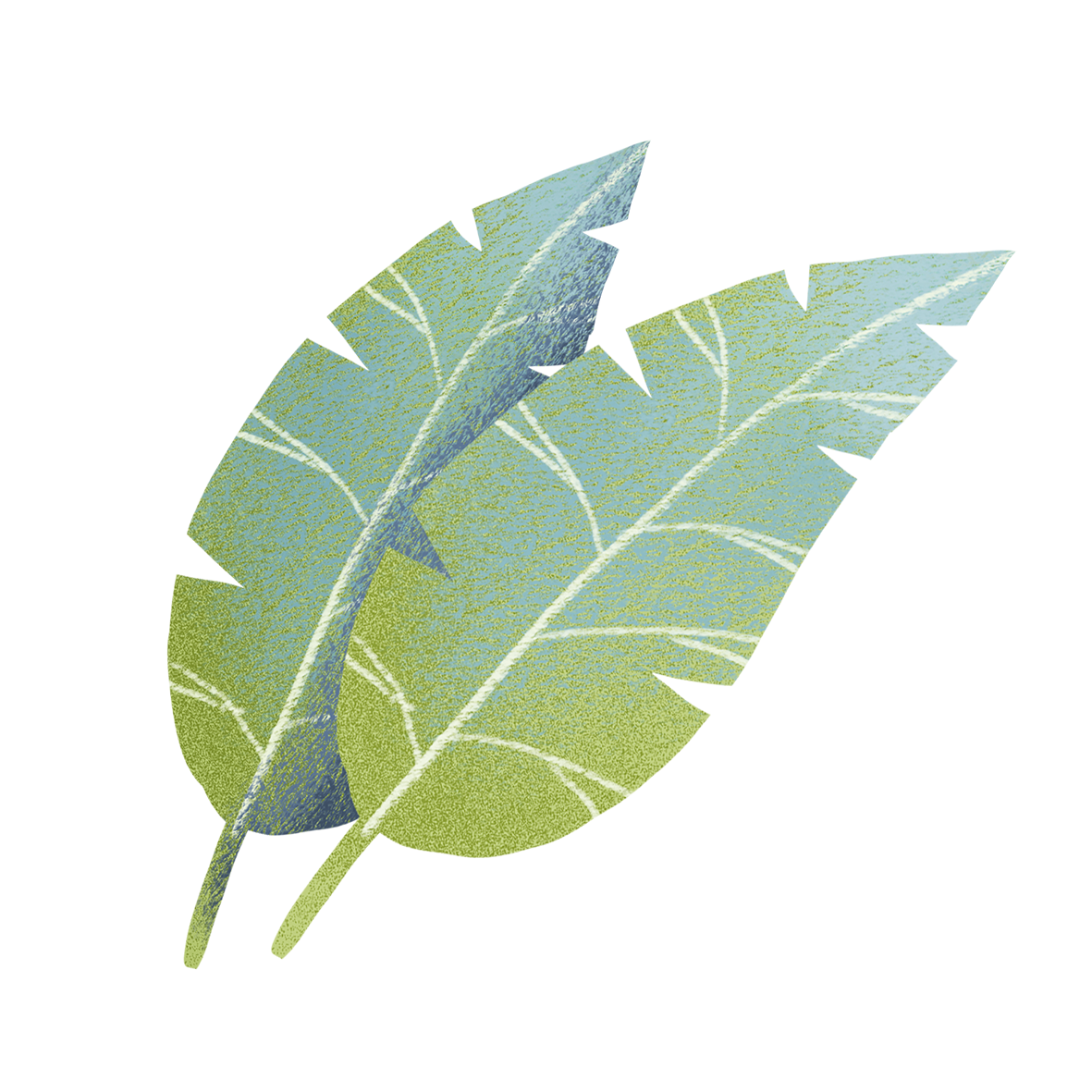 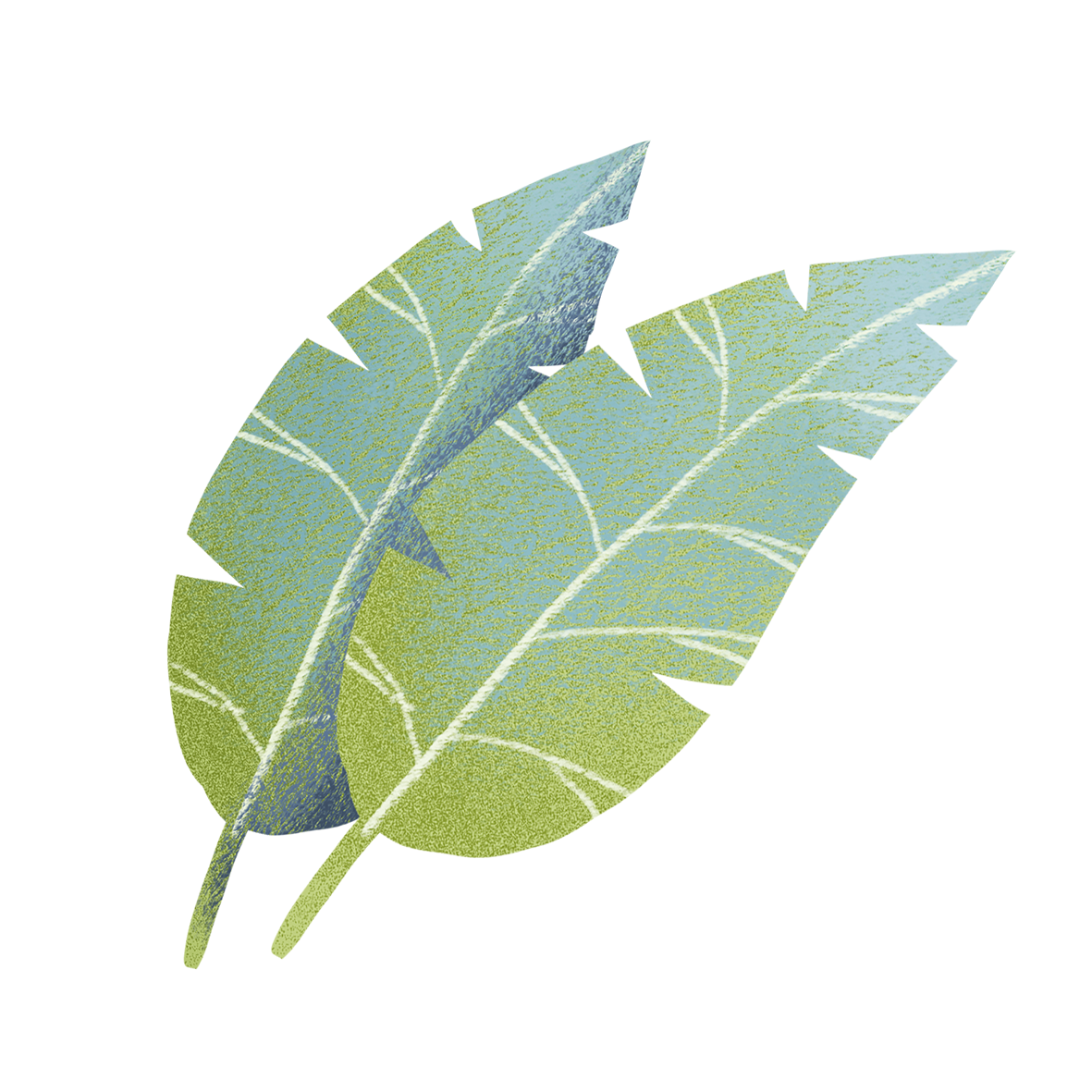 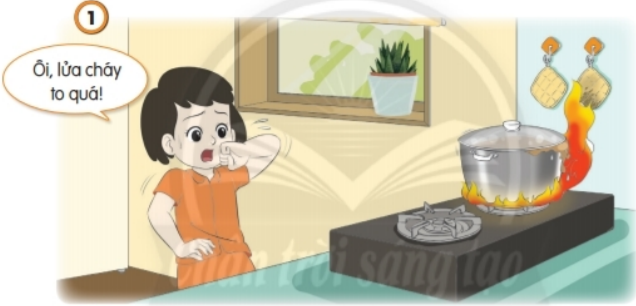 Lửa cháy to em cần gọi ngay cho người lớn tới xử lý
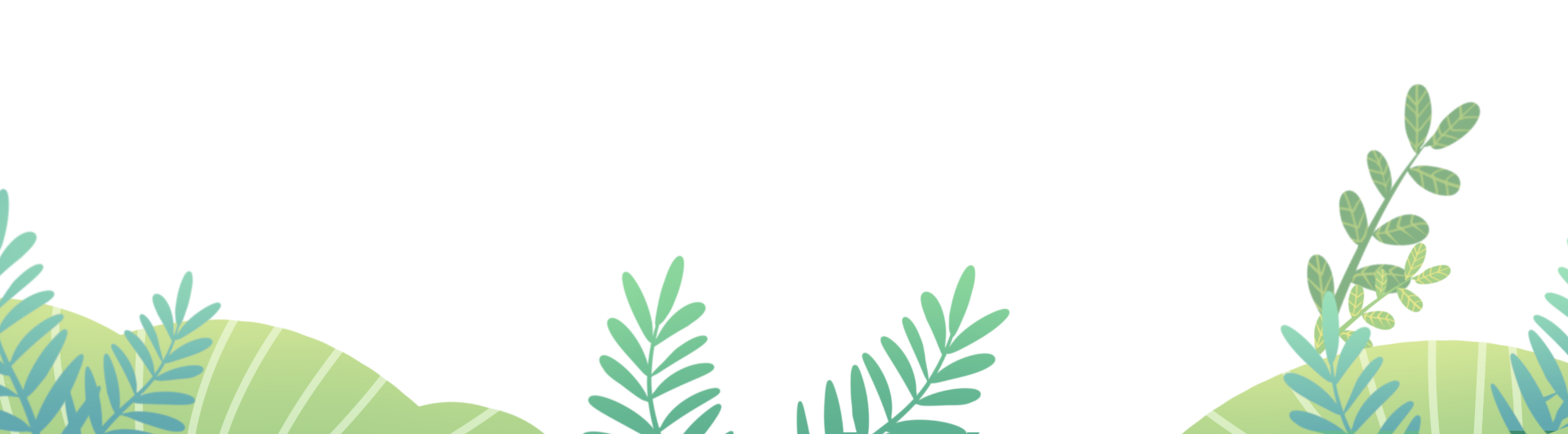 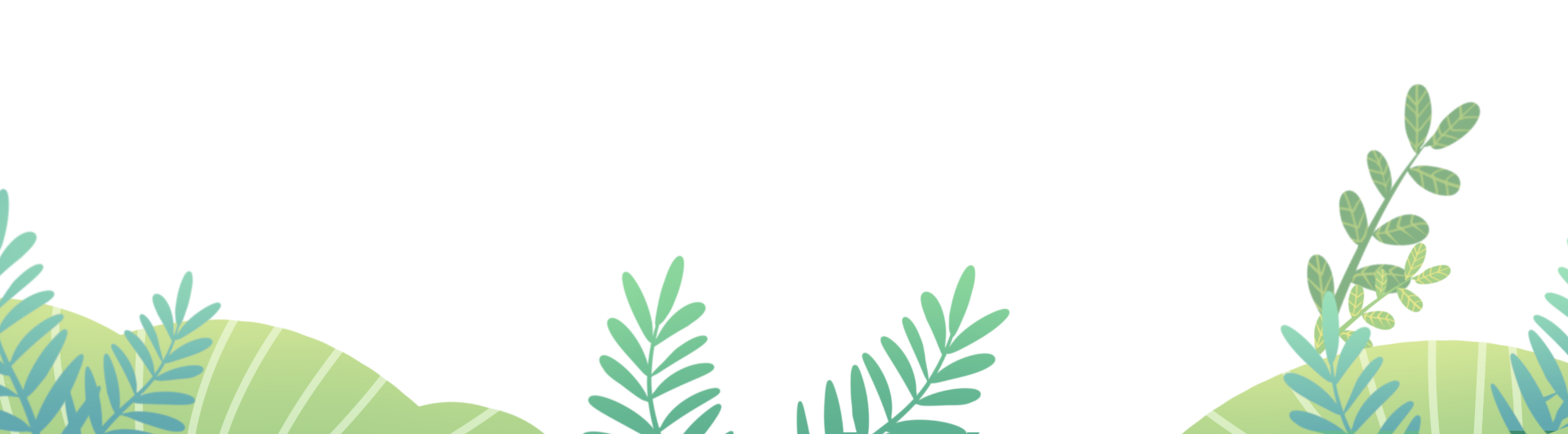 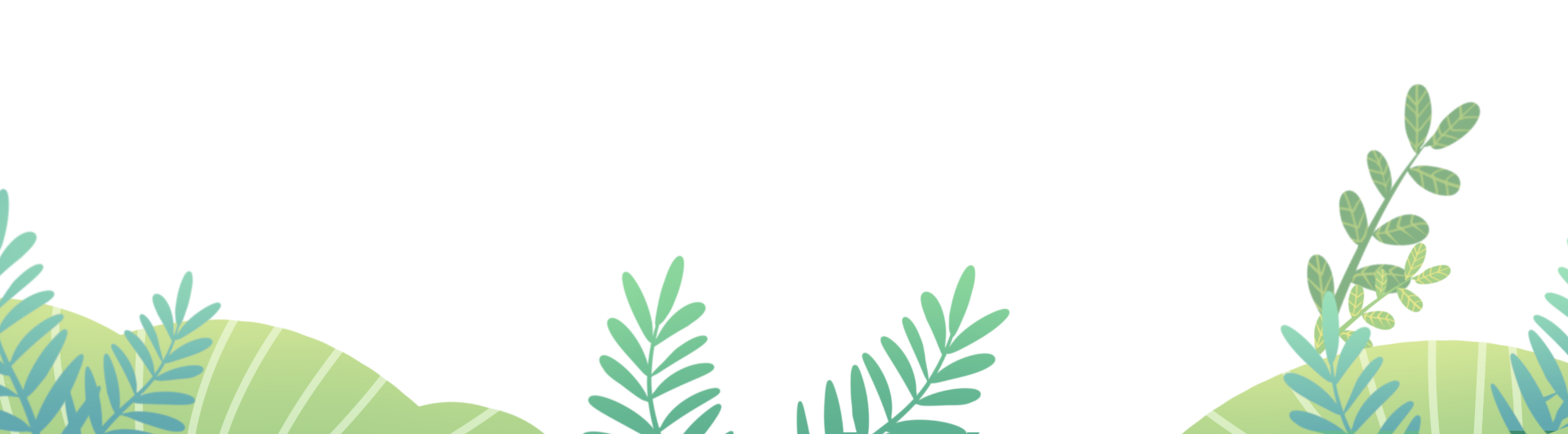 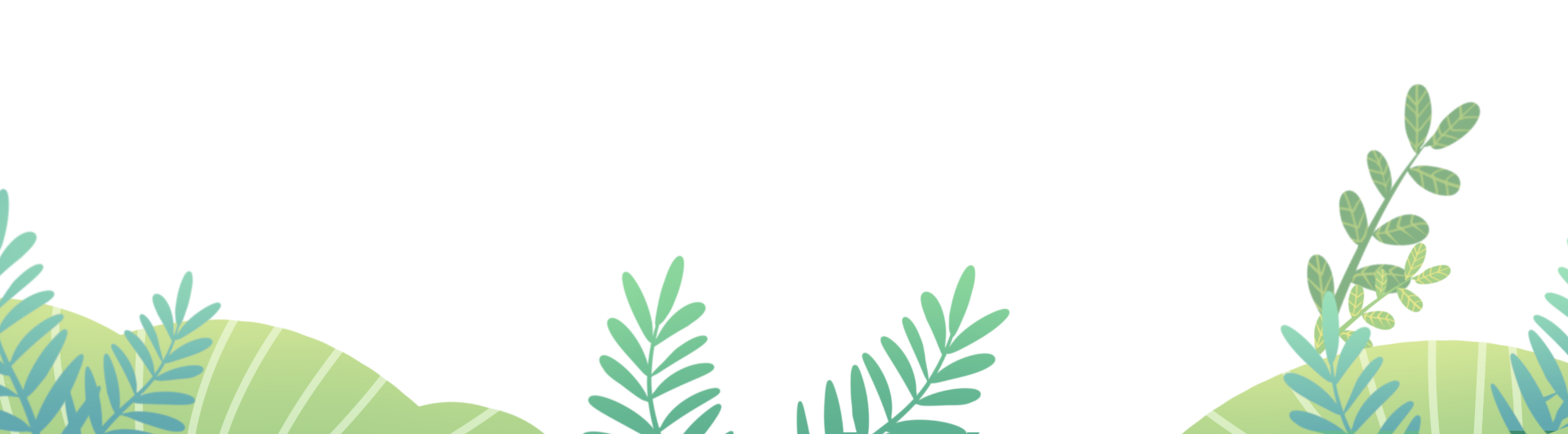 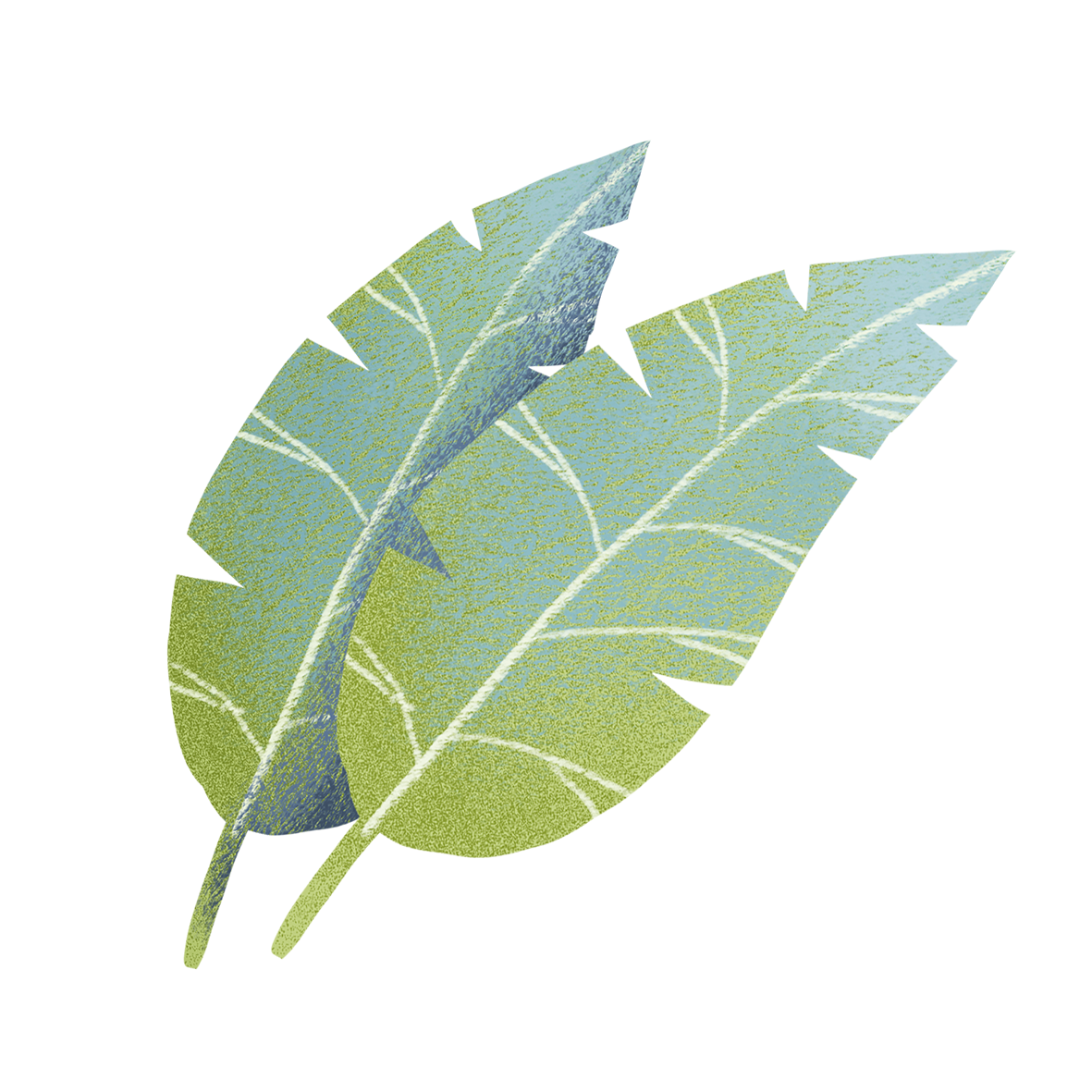 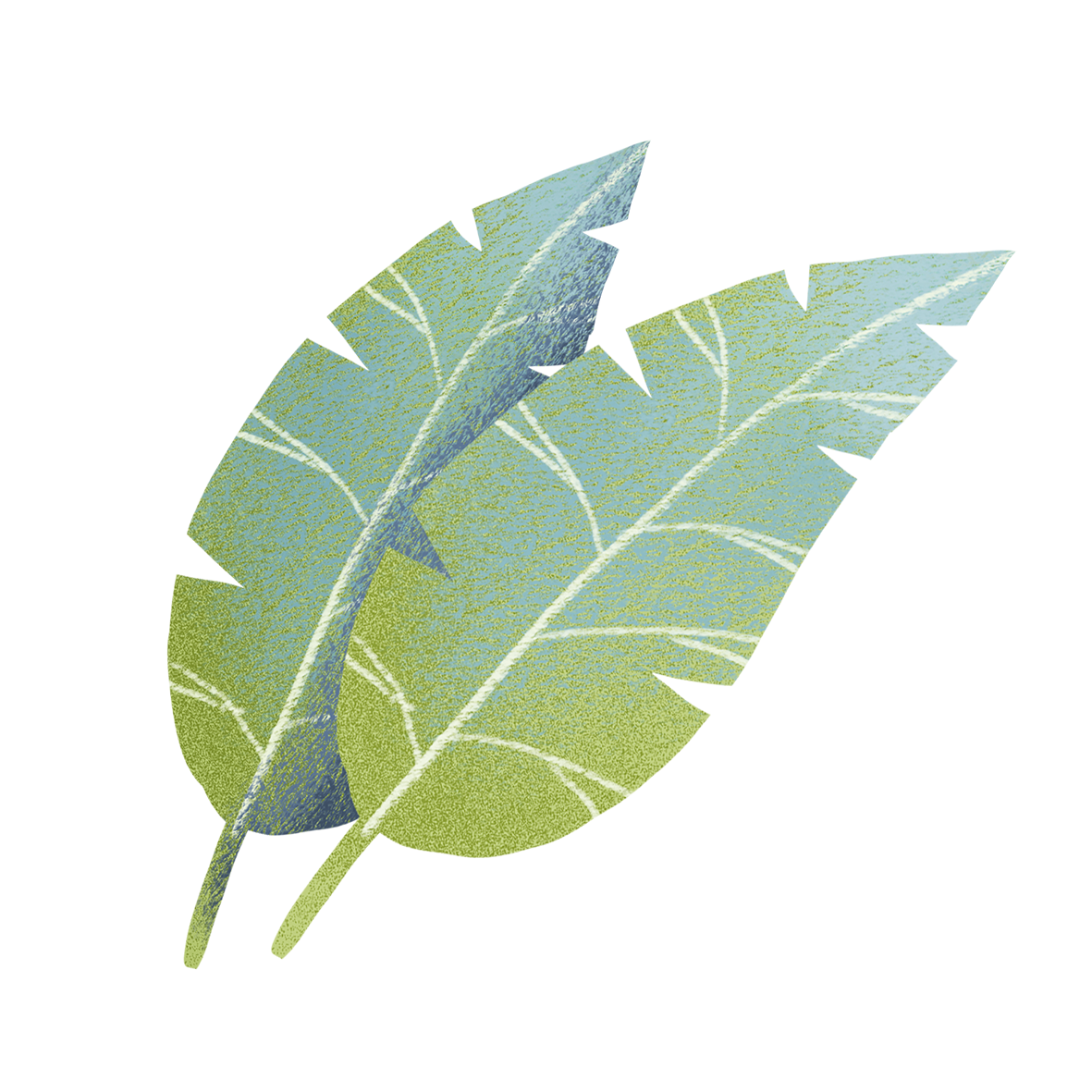 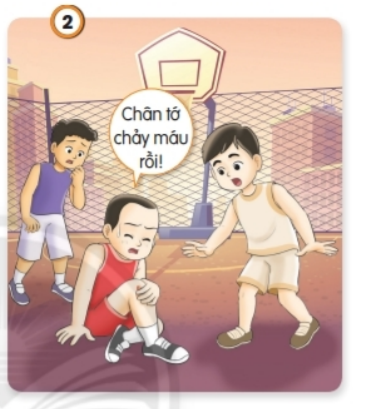 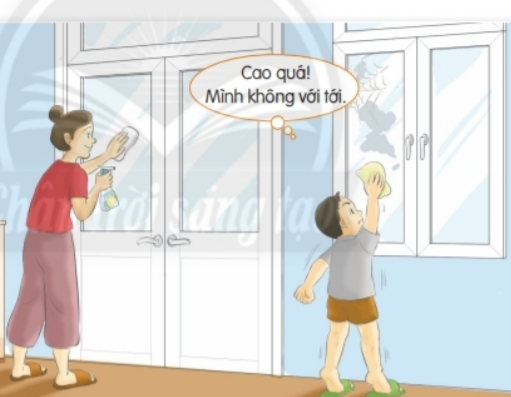 Cửa cao quá em nên nhờ mẹ giúp đỡ
Chân bạn chảy máu cần gọi người lớn tới giúp
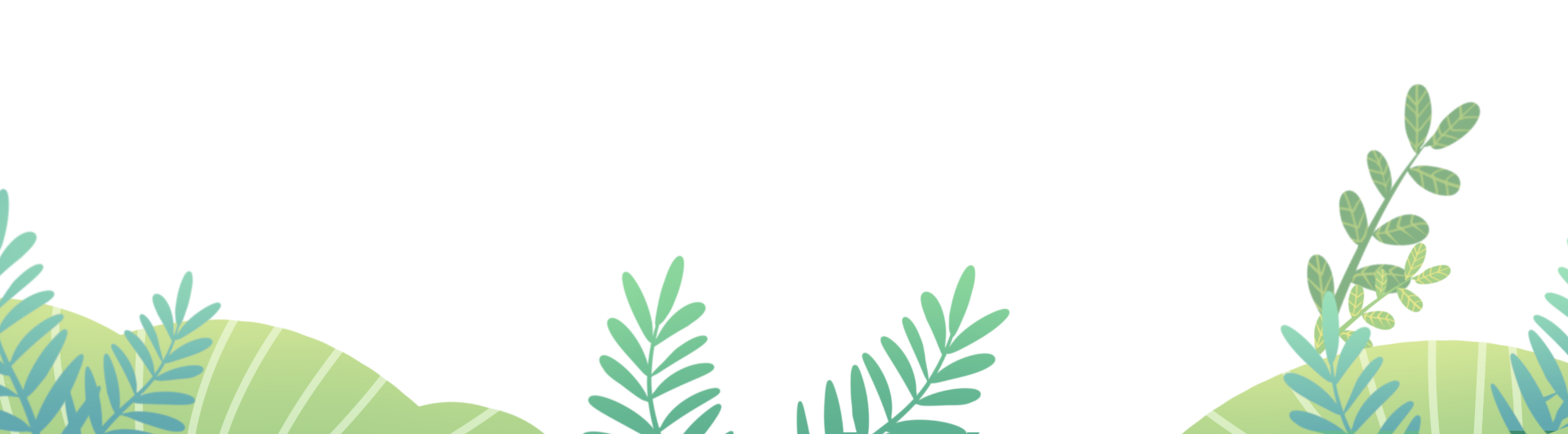 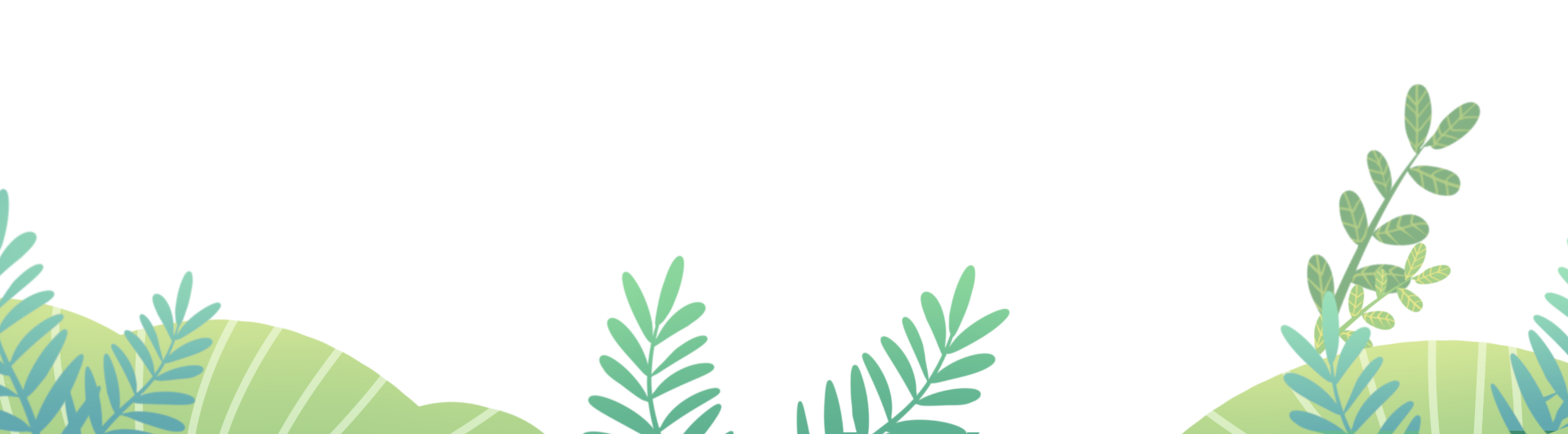 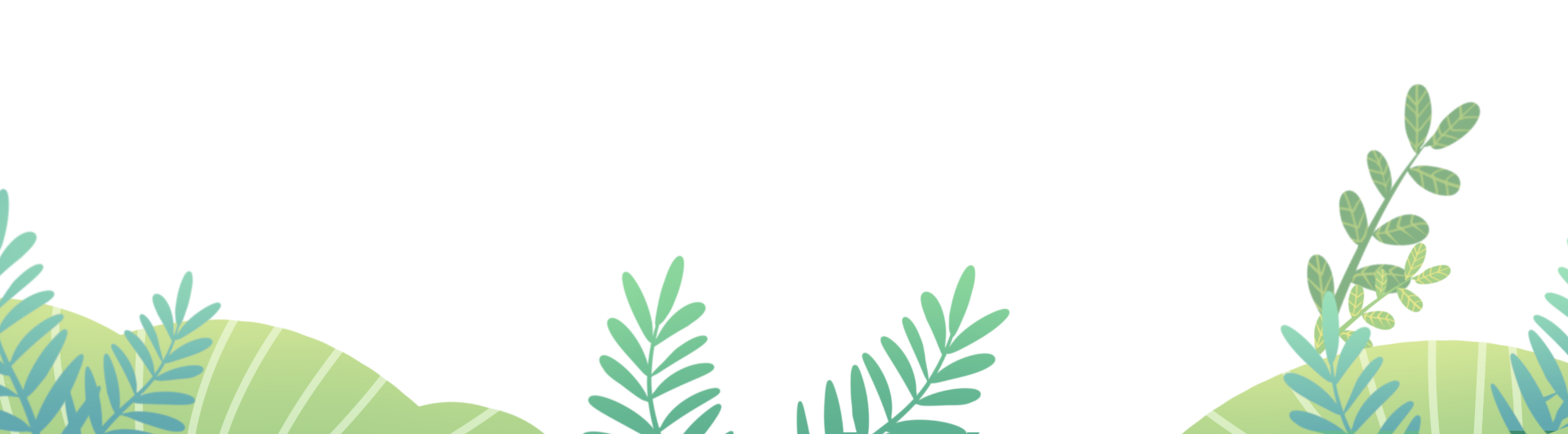 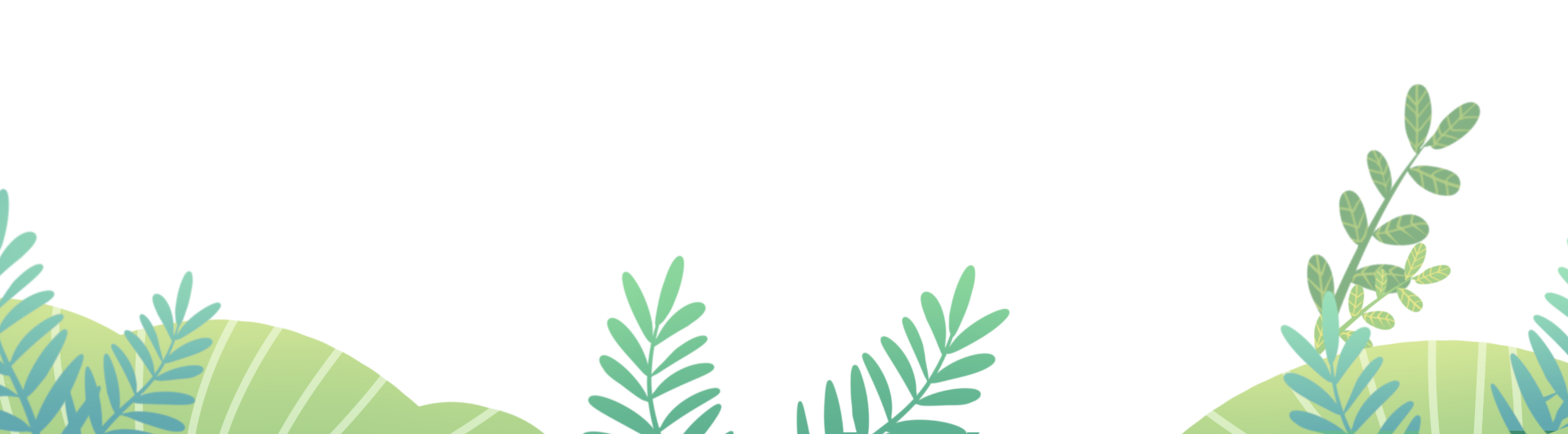 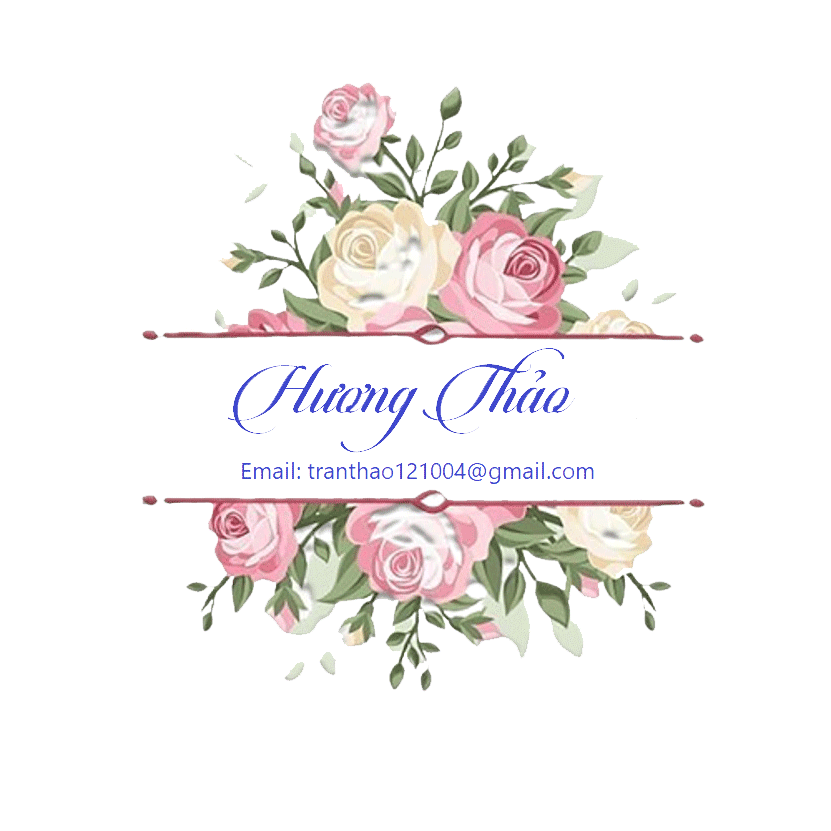 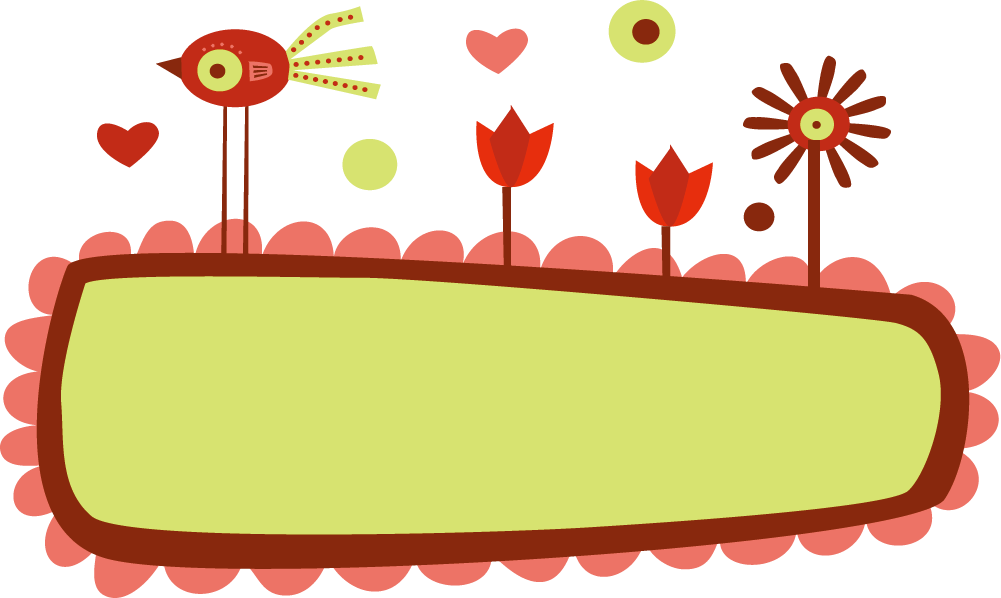 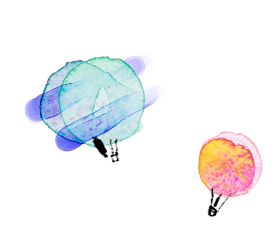 Giải lao
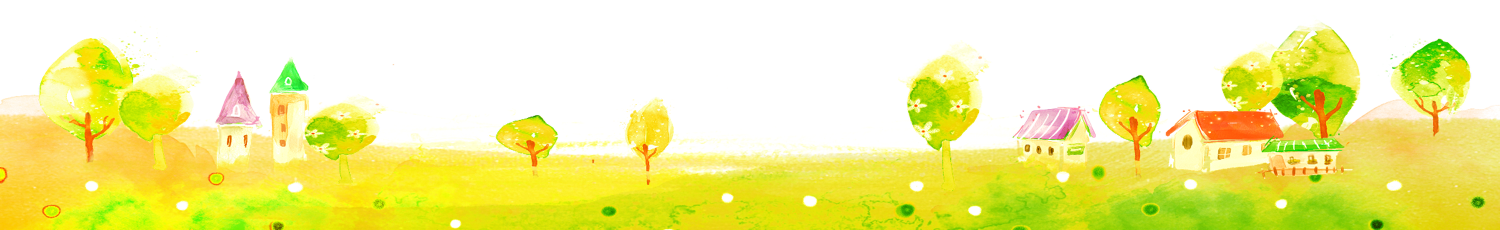 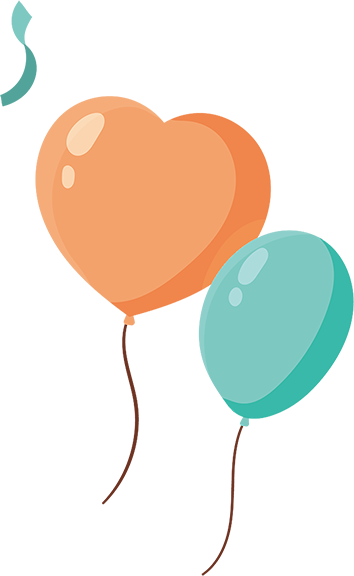 Tìm hiểu cách tìm kiếm sự hỗ trợ và ý nghĩa của việc tìm kiếm sự hỗ trợ khi ở nhà
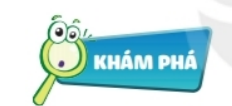 Hoạt động 2:
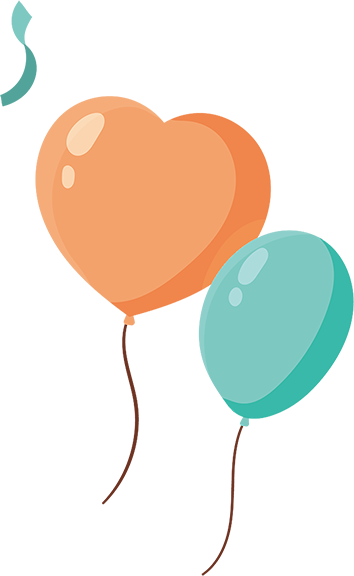 Tìm hiểu cách tìm kiếm sự hỗ trợ và
 ý nghĩa của việc tìm kiếm sự hỗ trợ khi ở nhà
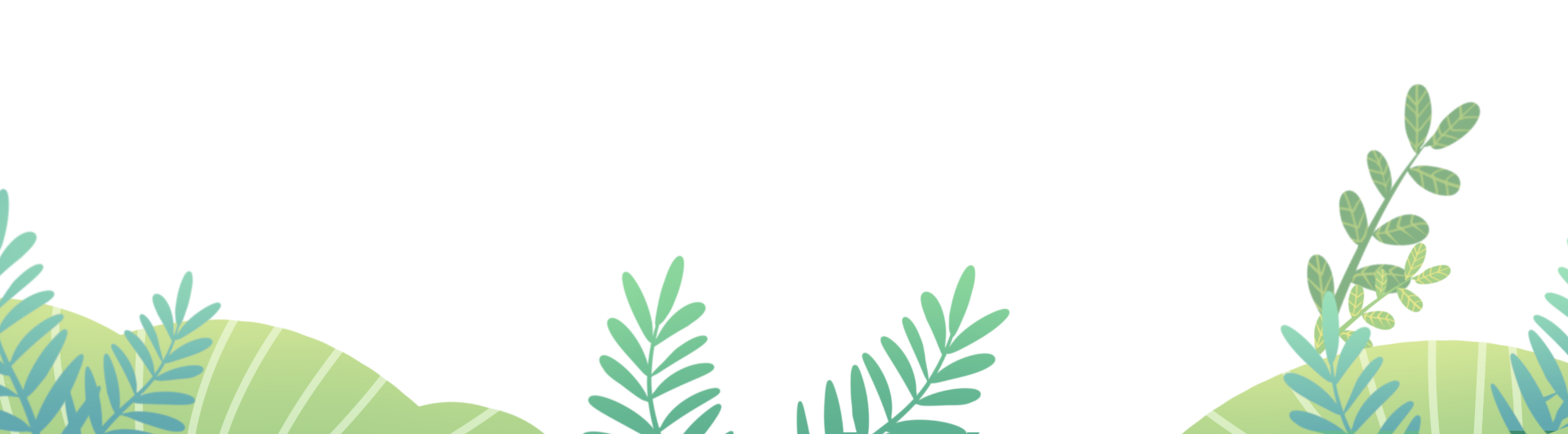 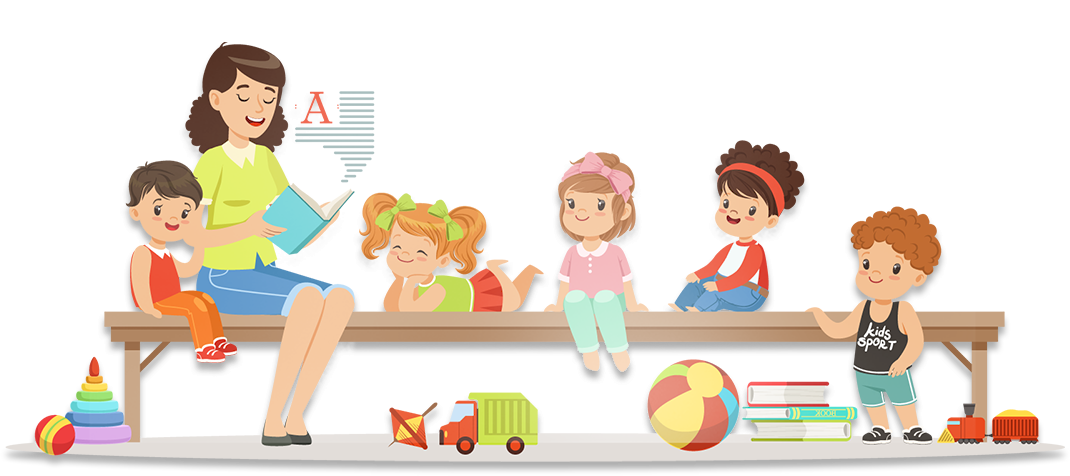 Nhận xét về cách tìm kiếm sự hỗ trợ của các bạn trong tranh
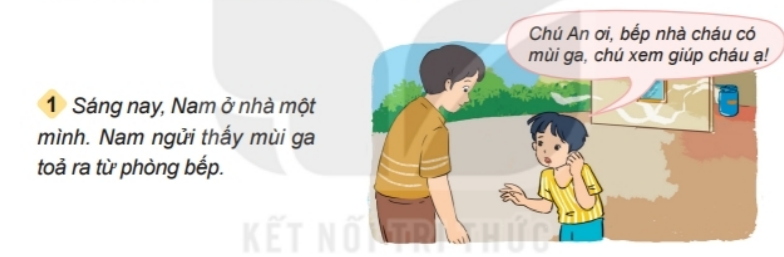 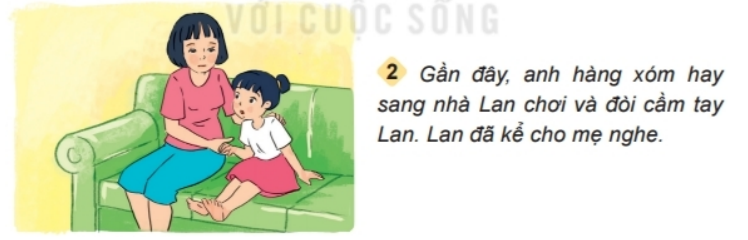 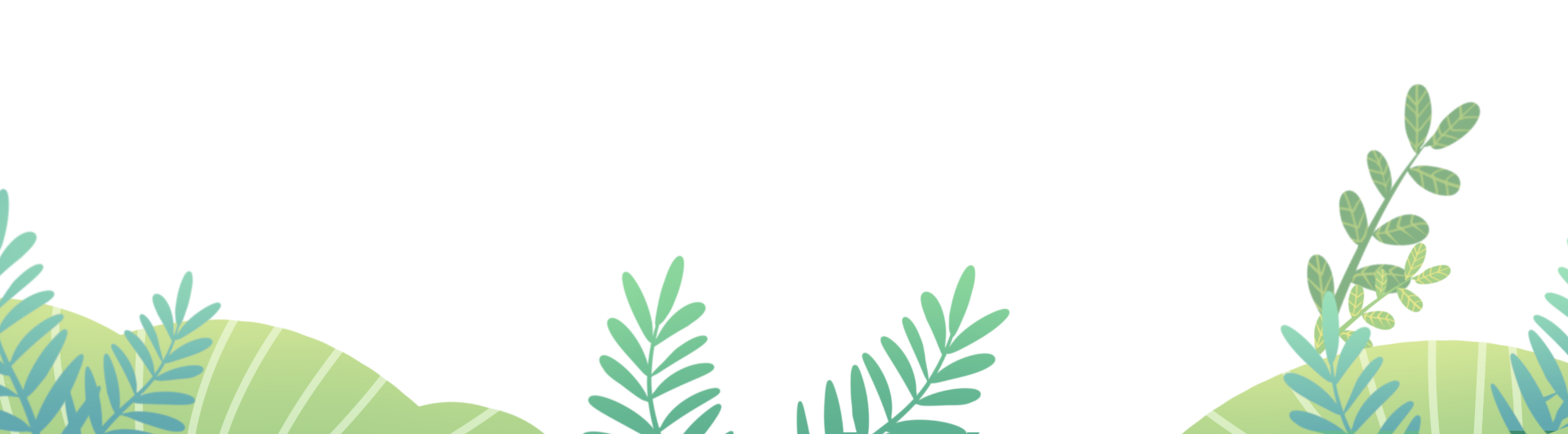 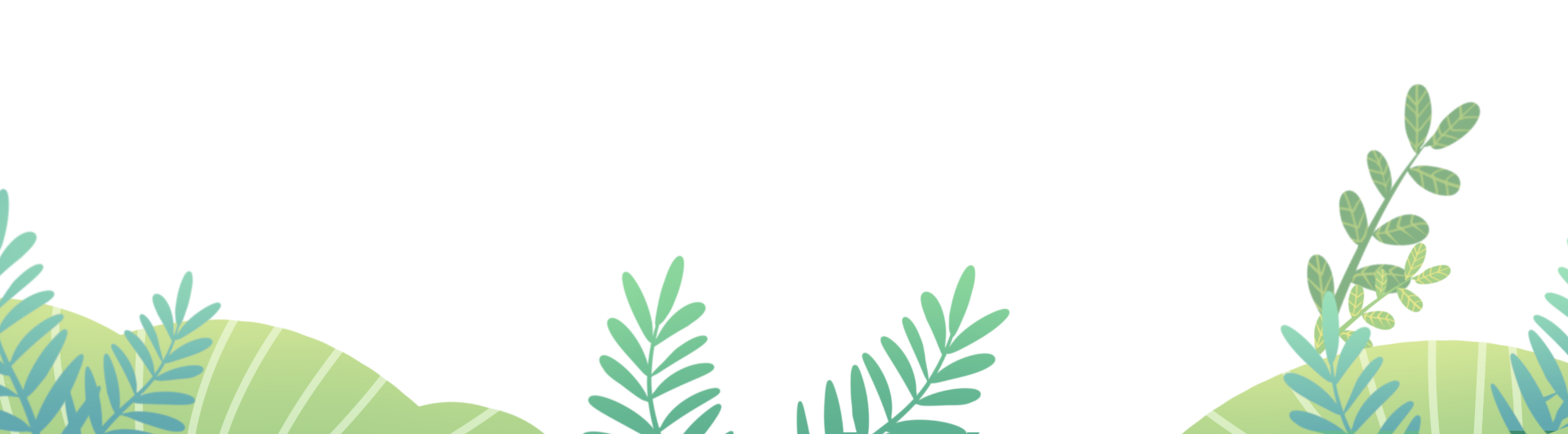 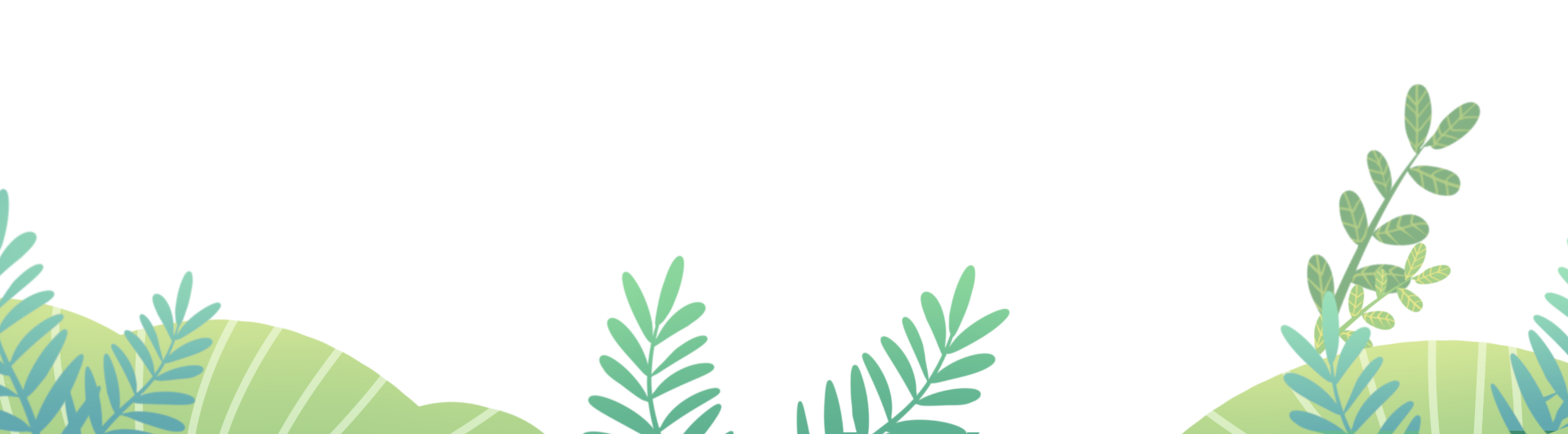 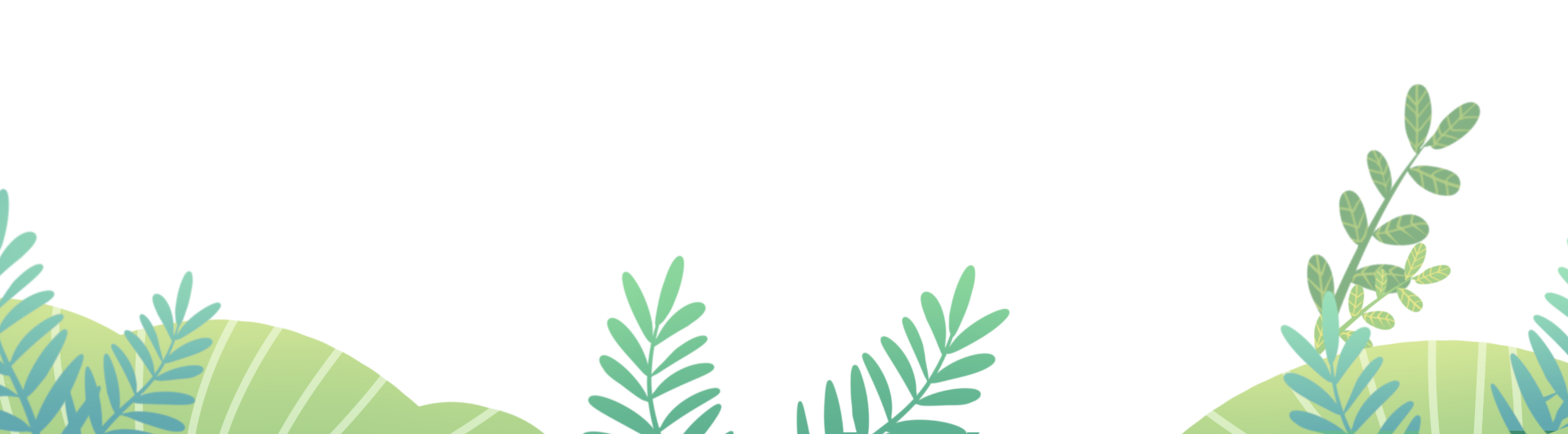 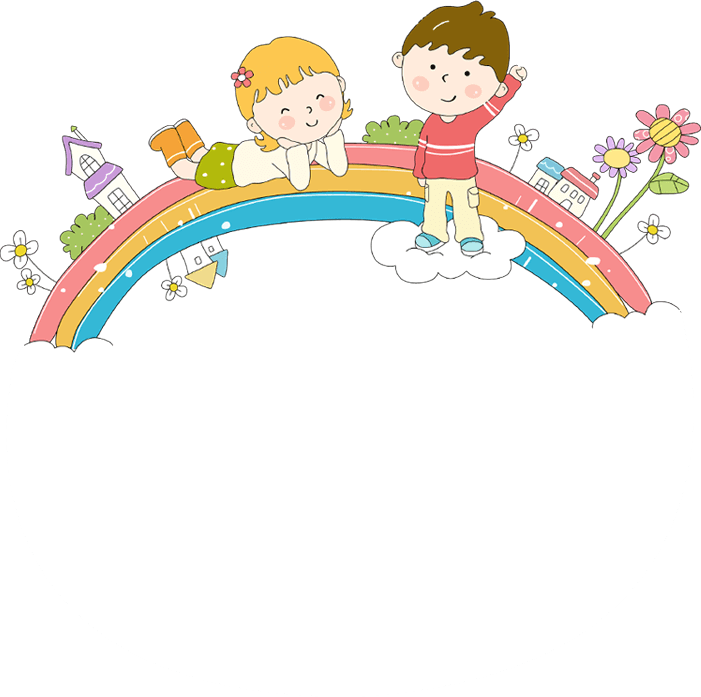 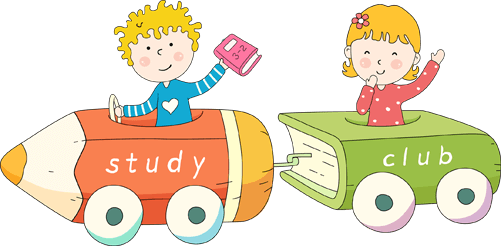 Thảo luận đôi
Nhận xét về cách tìm kiếm sự hỗ trợ của các bạn trong tranh
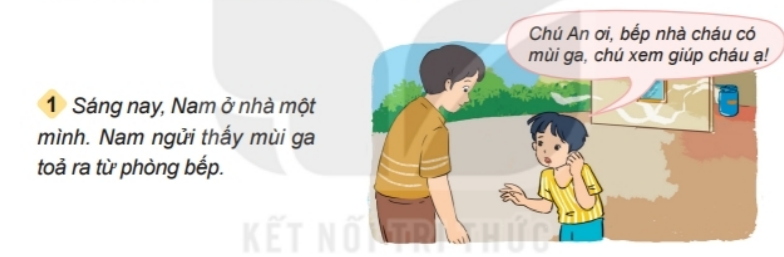 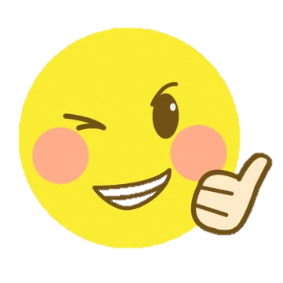 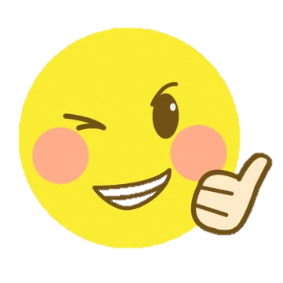 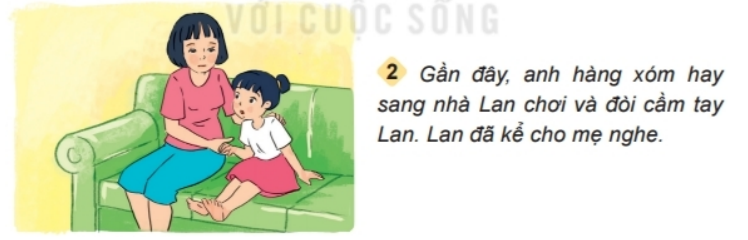 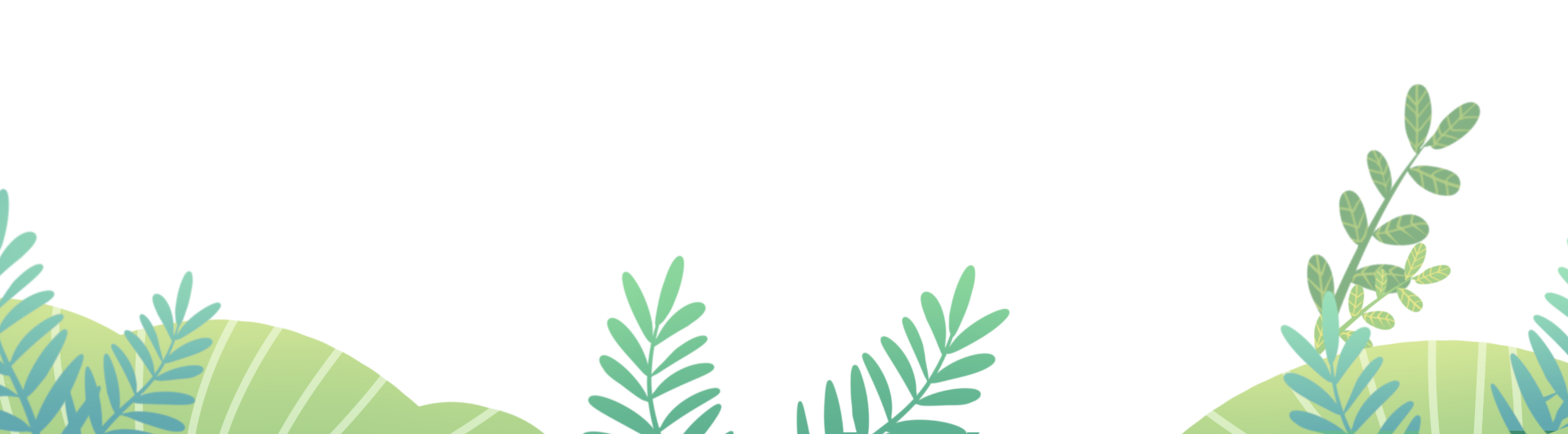 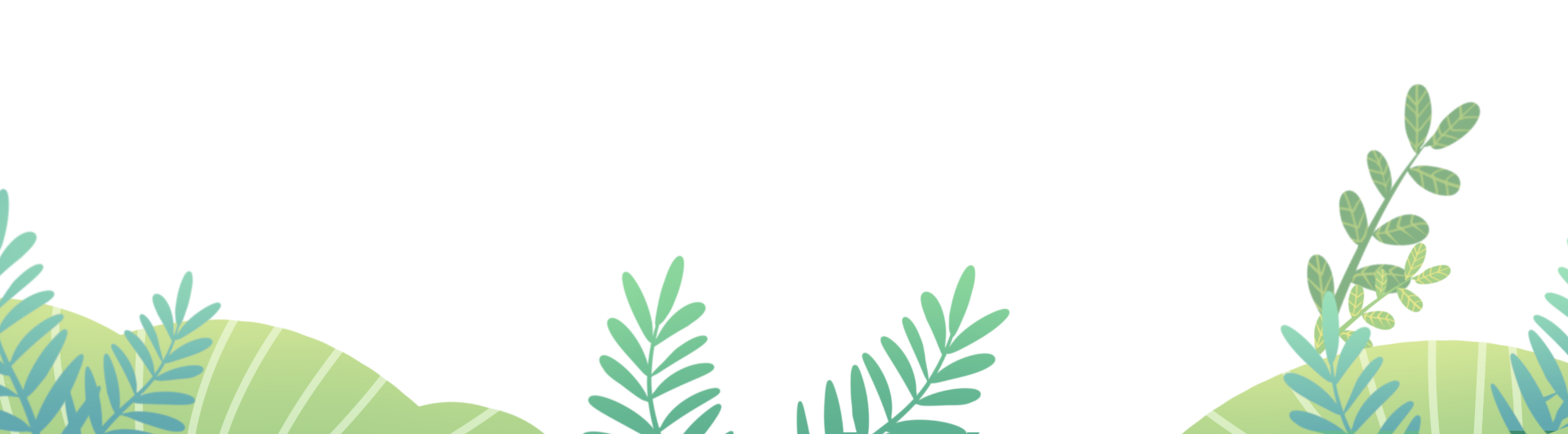 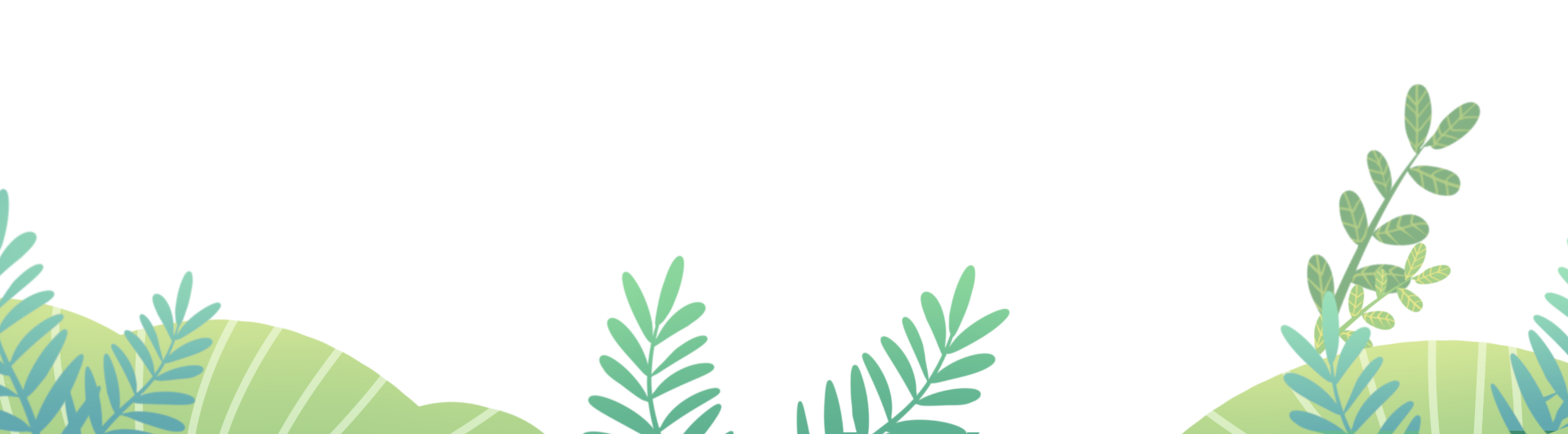 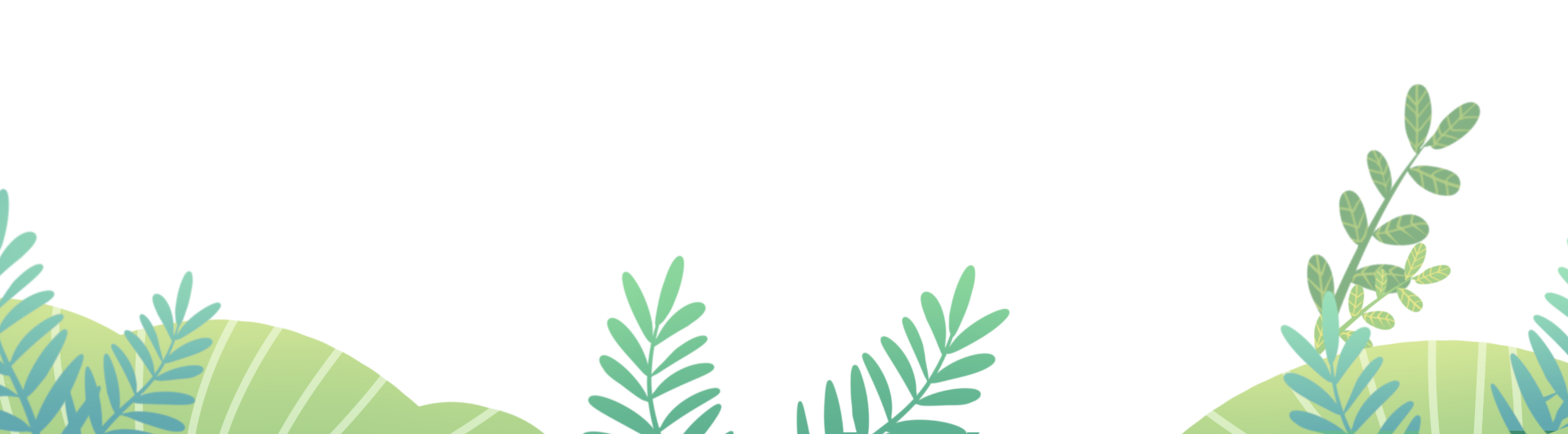 Nếu các bạn không tìm kiếm sự hỗ trợ thì điều gì sẽ xảy ra?
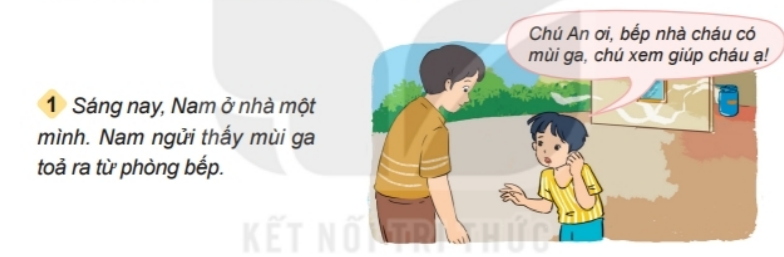 Dễ xảy ra cháy nổ
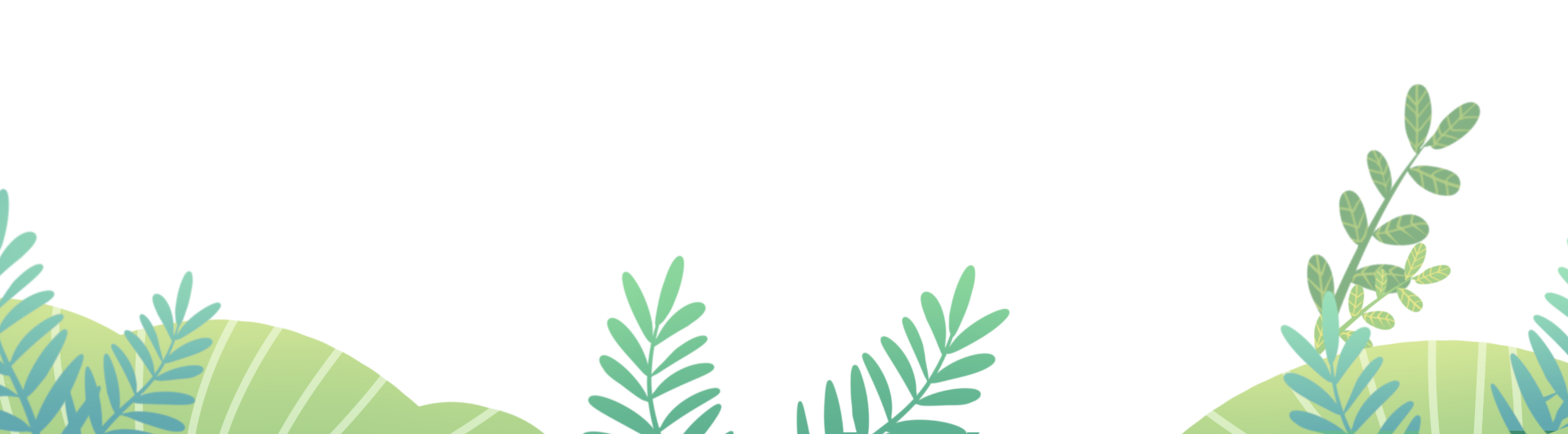 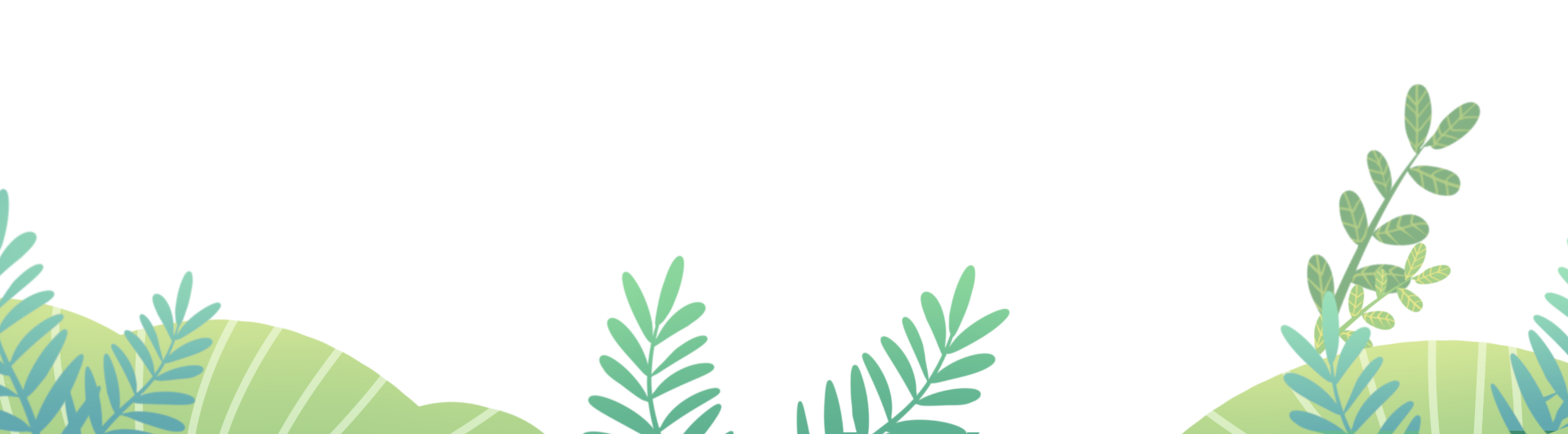 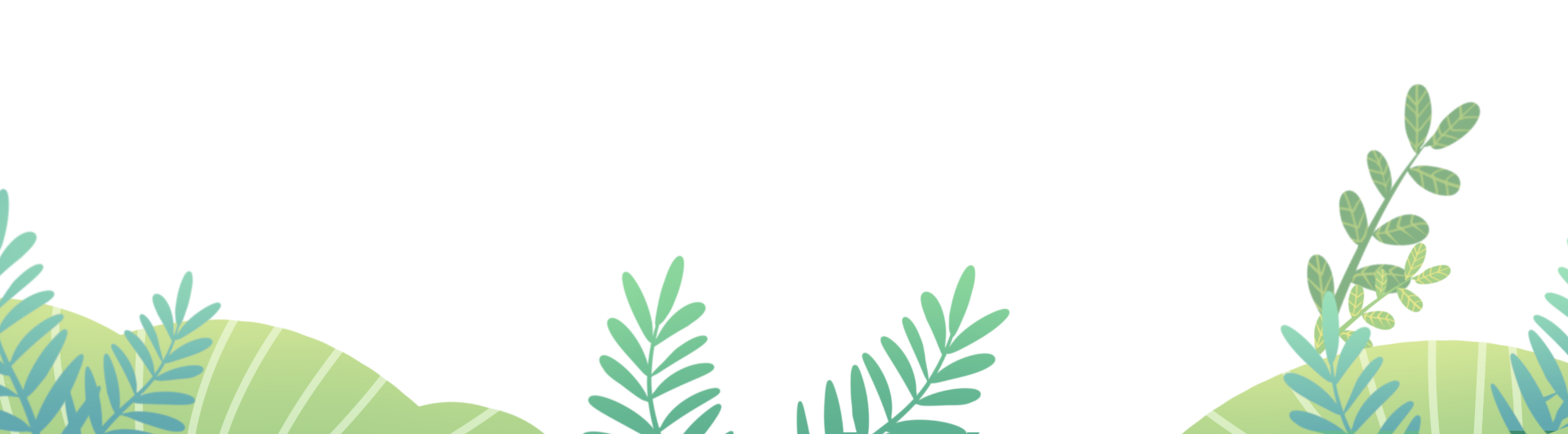 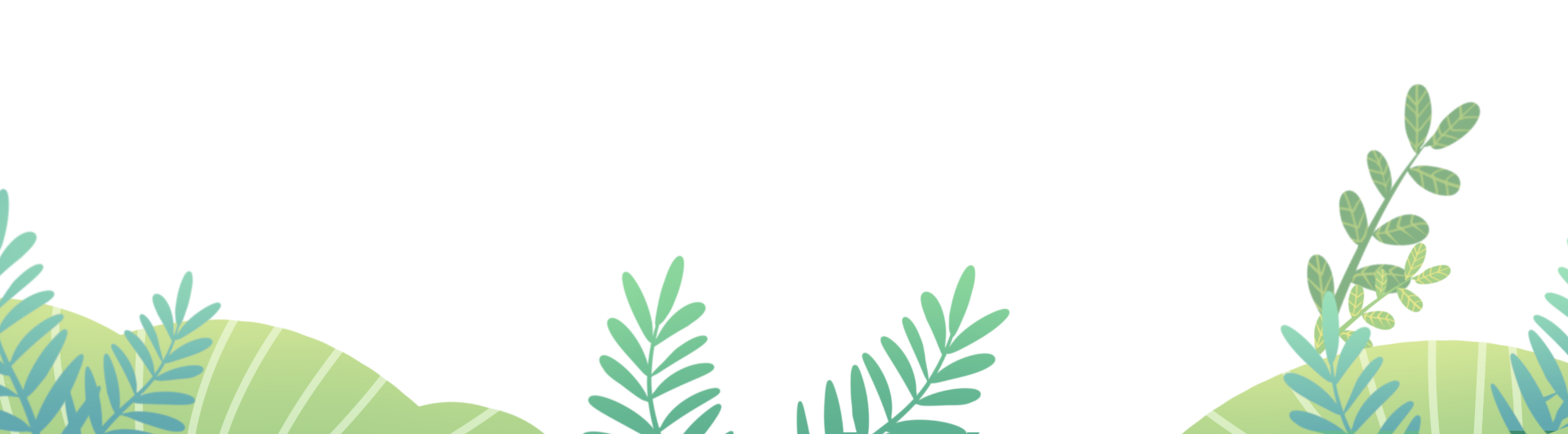 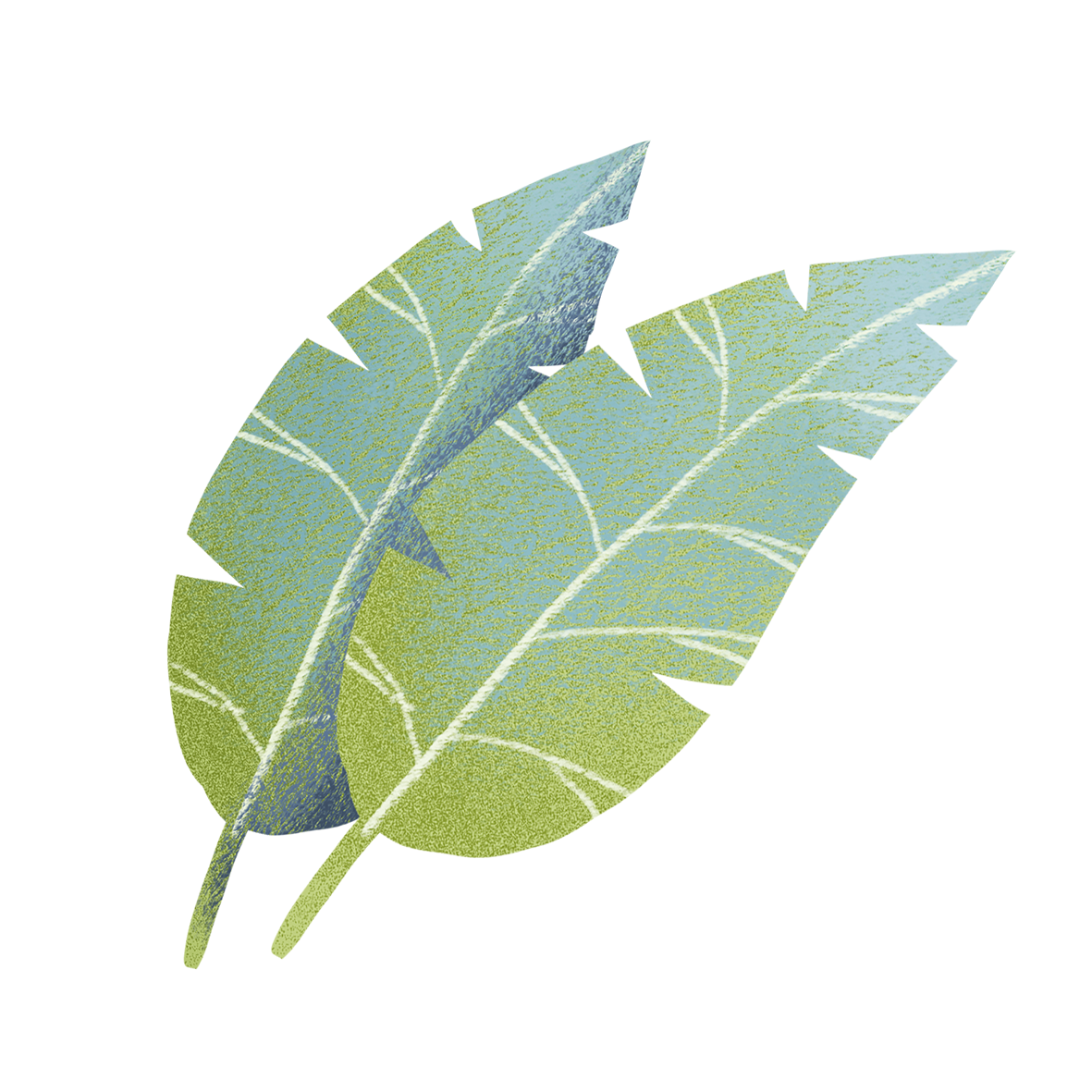 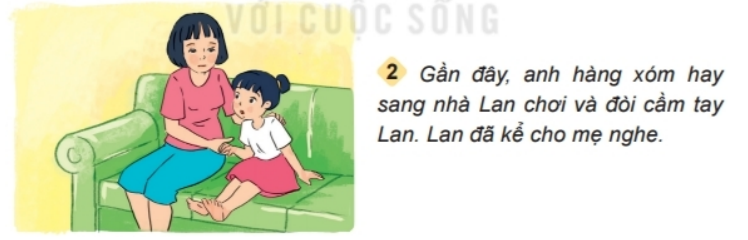 Nếu không kể với mẹ thì tình trạng này sẽ tiếp tục xảy ra, dẫn đến hậu quả nghiêm trọng
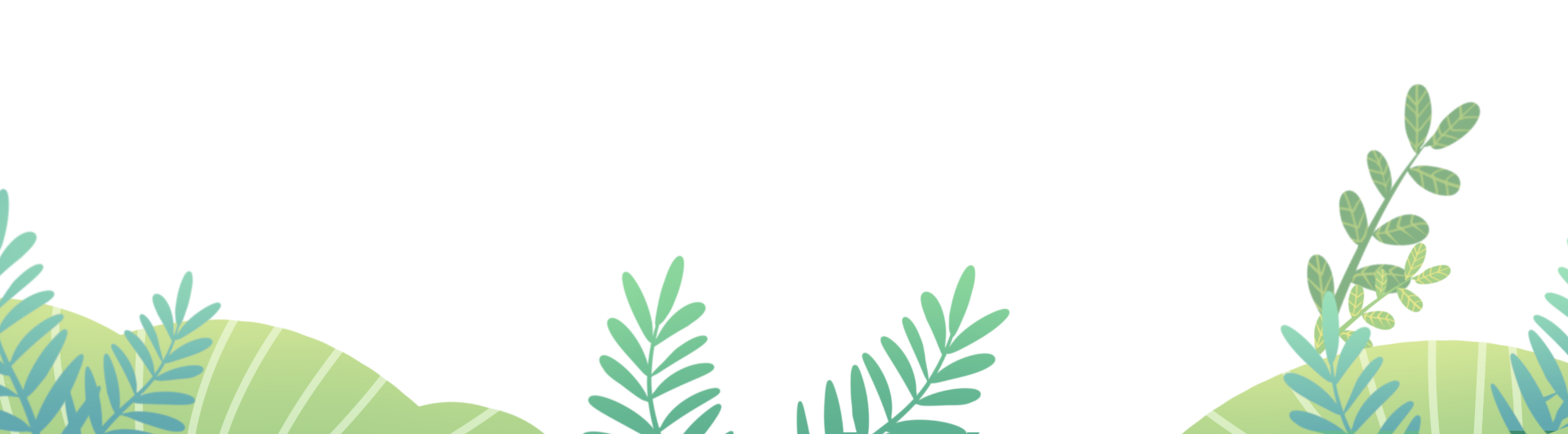 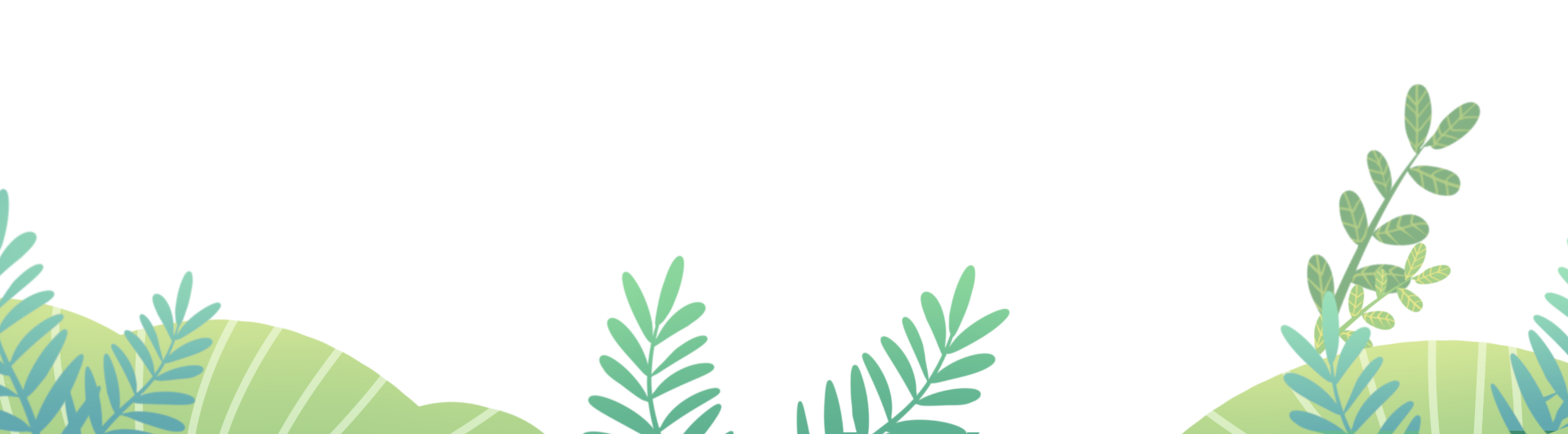 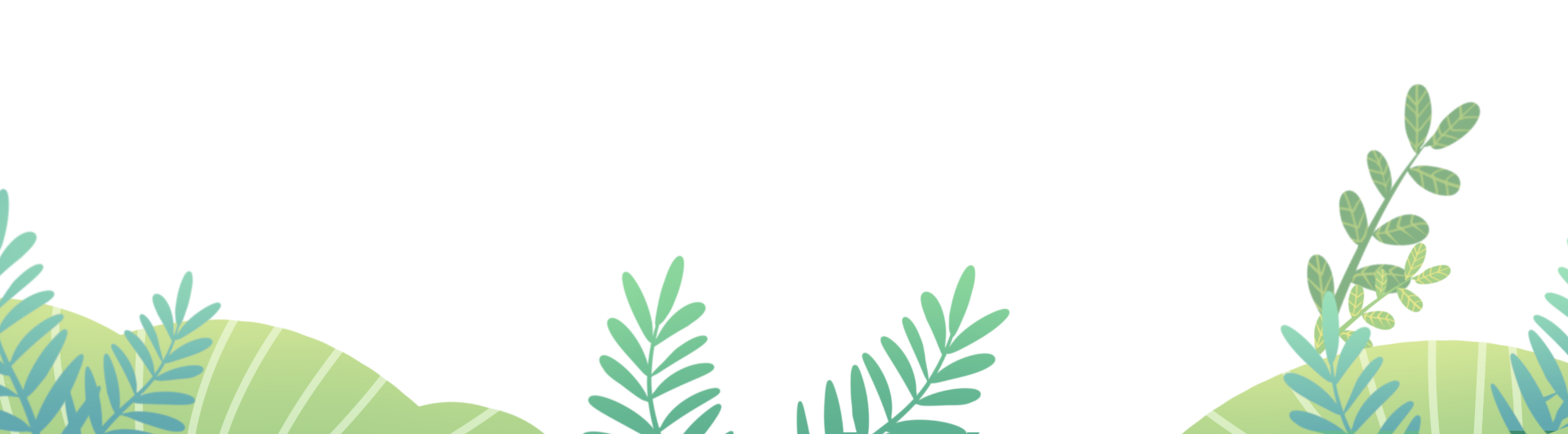 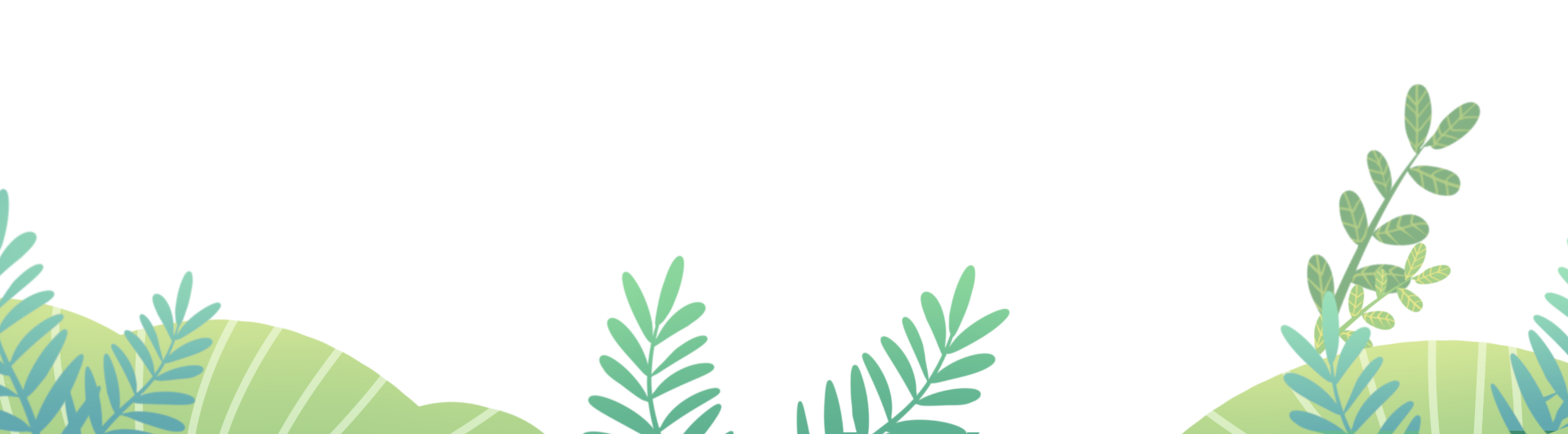 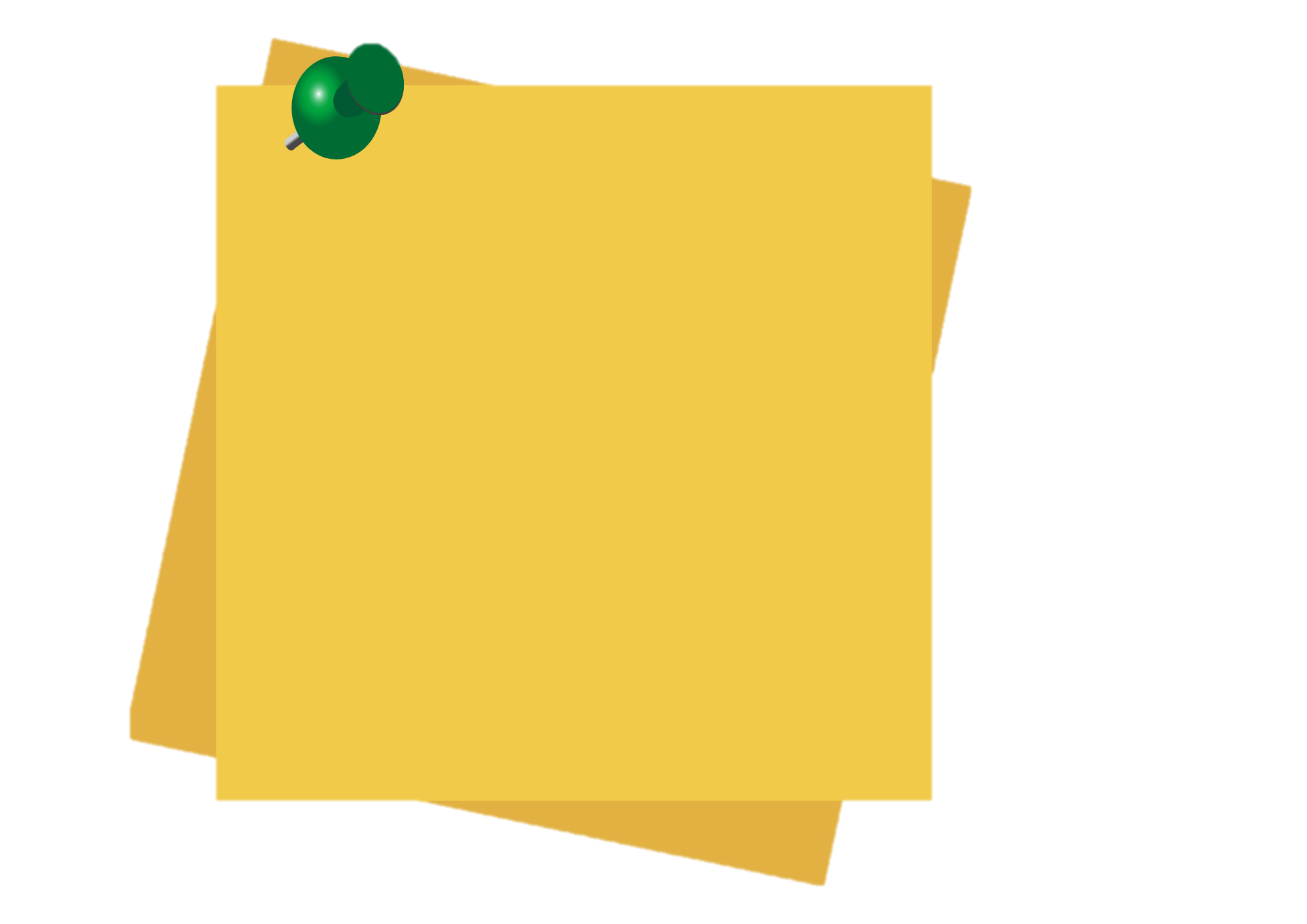 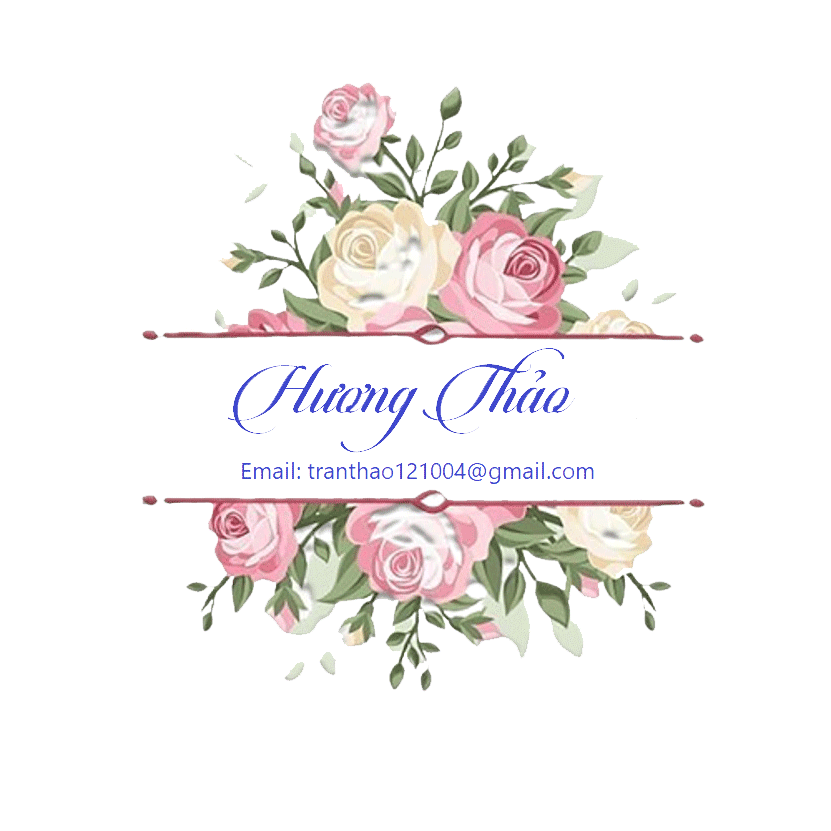 Các bạn trong tình huống đã biết cách tìm kiếm sự hỗ trợ khi ở nhà kịp thời: giữ thái độ bình tĩnh, tìm đúng người có thể hỗ trợ, nói rõ sự việc,…. Biết tìm kiếm sự hỗ trợ sẽ giúp chúng ta giải quyết được những khó khăn.
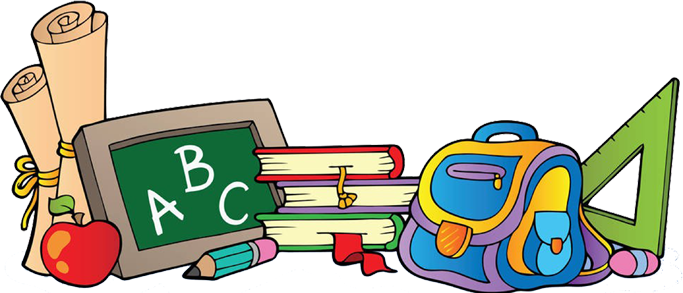 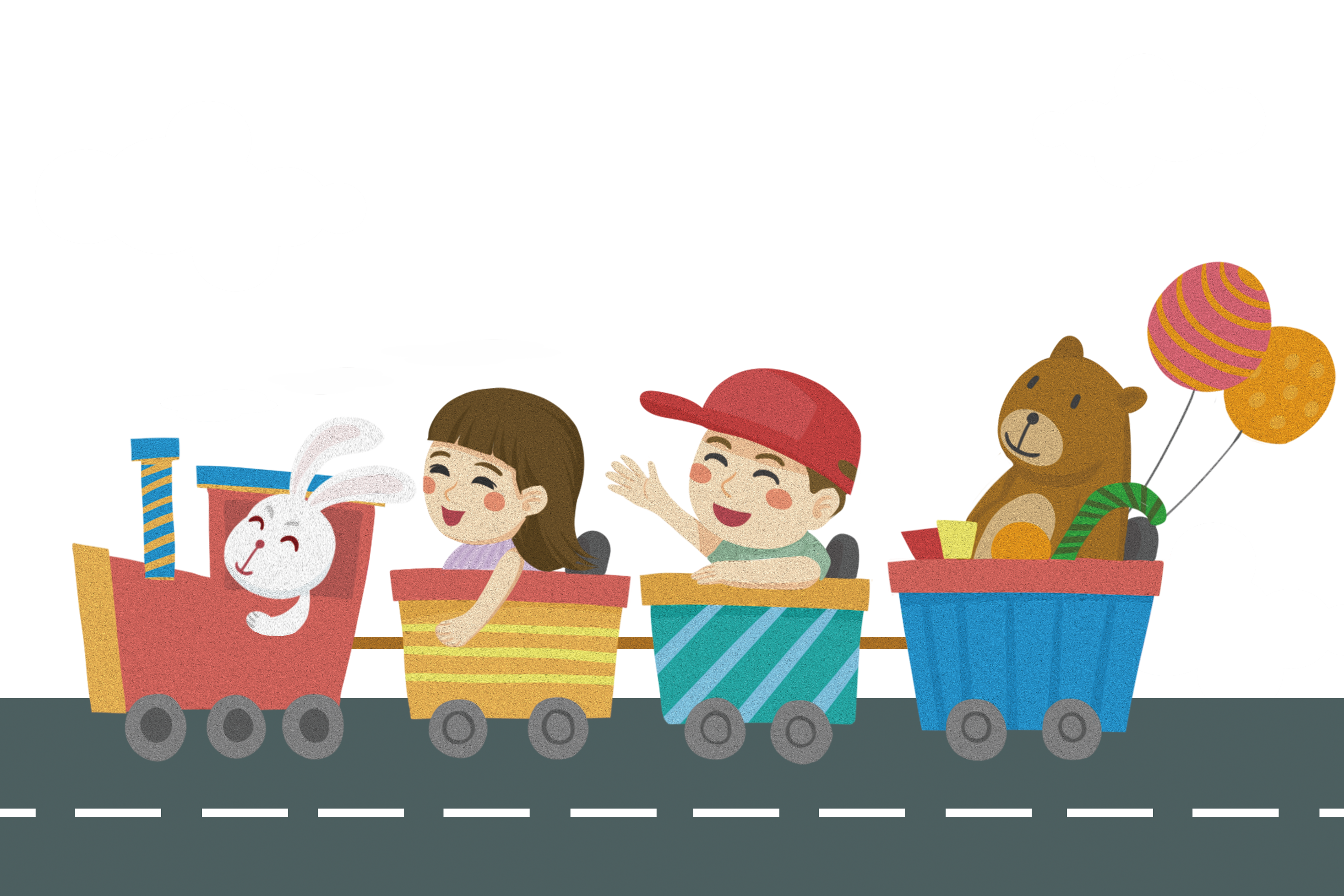 Củng cố, dặn dò
[Speaker Notes: Bài giảng thiết kế bởi: Hương Thảo - tranthao121004@gmail.com]